Three Gifts
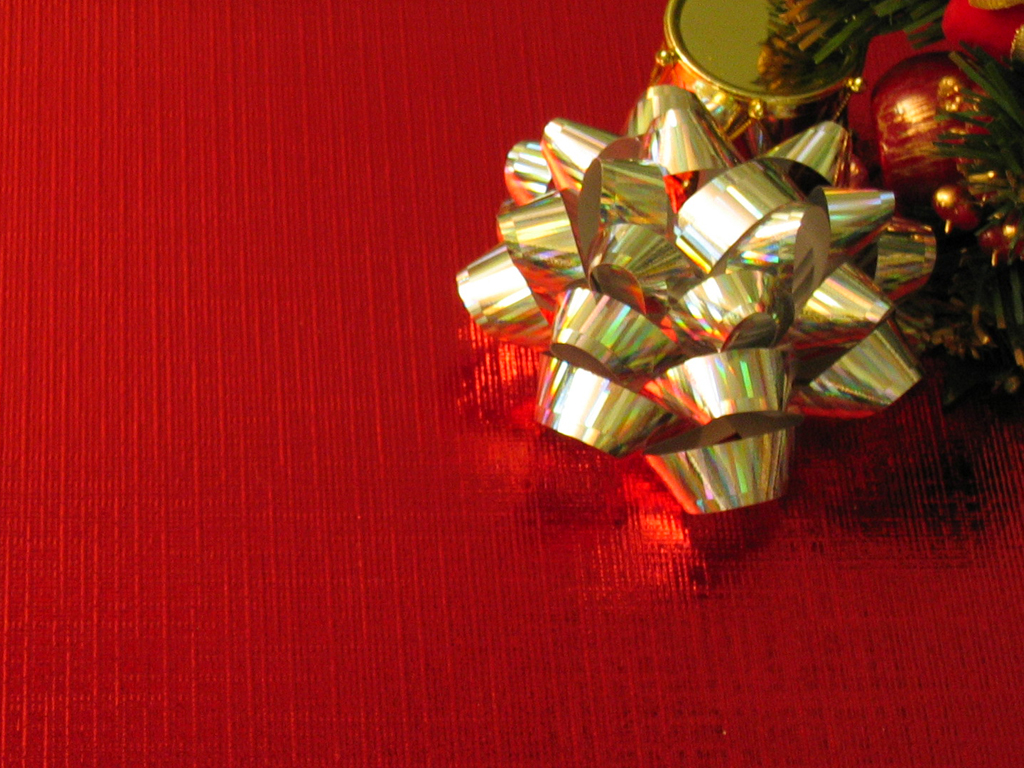 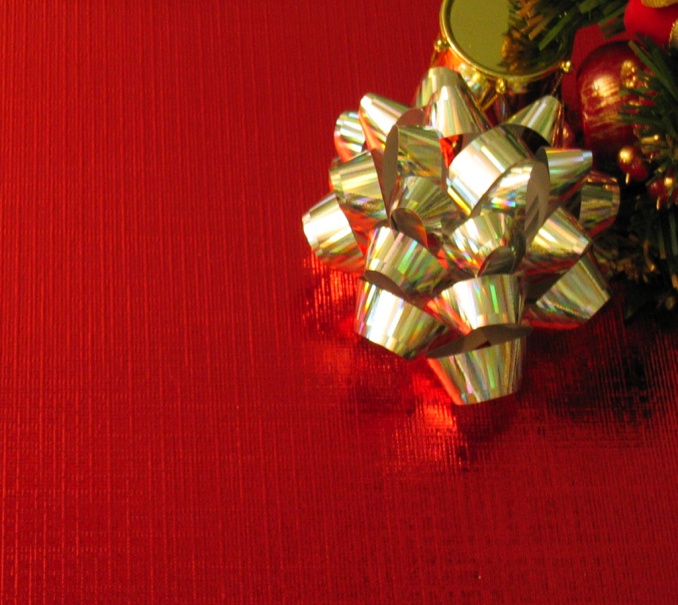 ThreeGifts
The idea of giving is because of a gospel fact.  The Father gave His Son and those who receive are called to give.
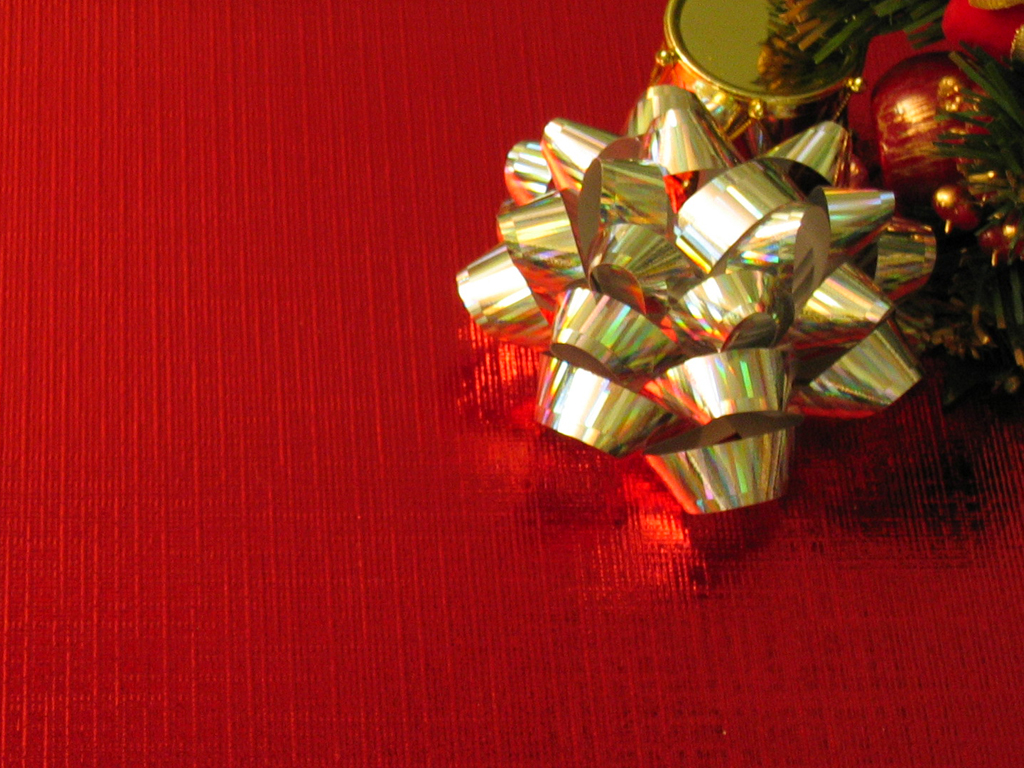 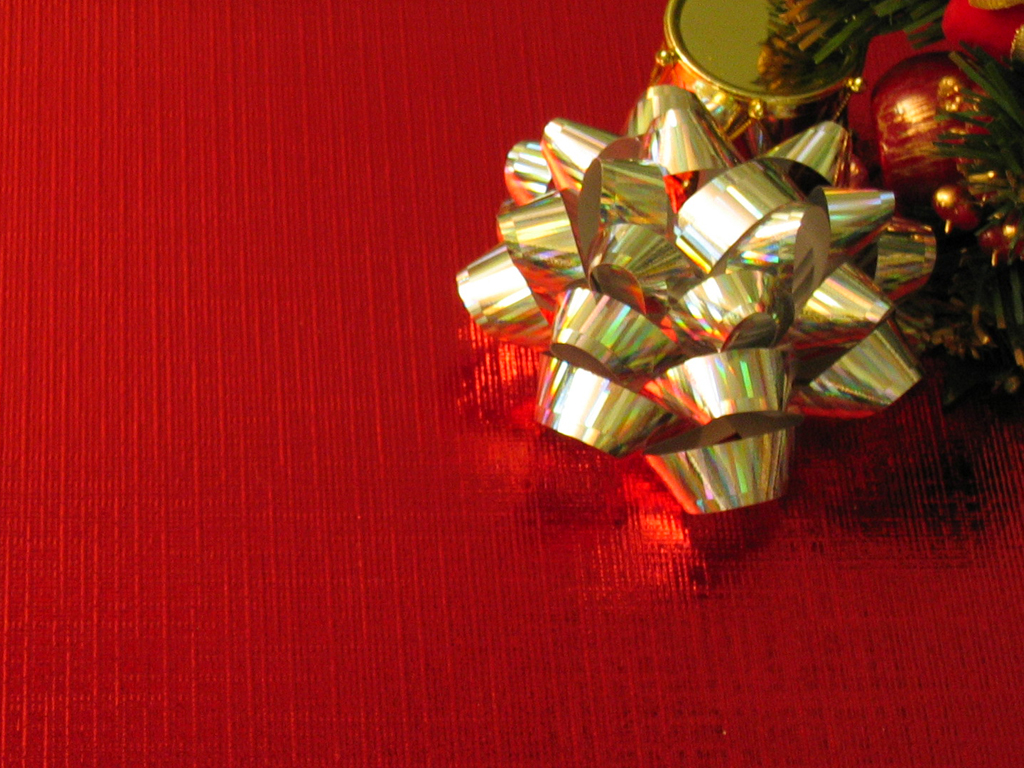 INTRO
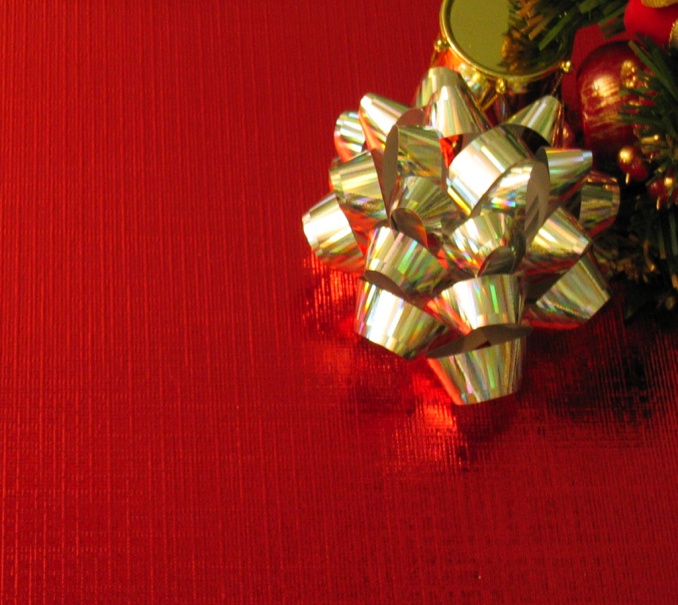 ThreeGifts
We are also expected to bring forth fruit or evidence of the Kingdom of Heaven in our life as a gift to God.
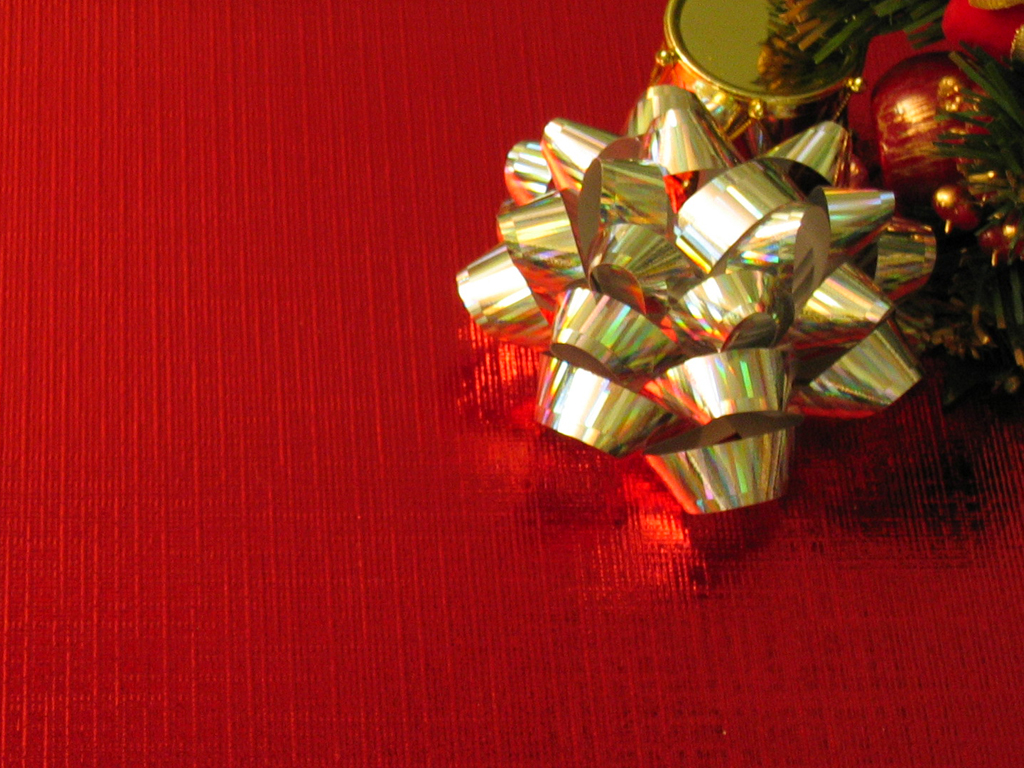 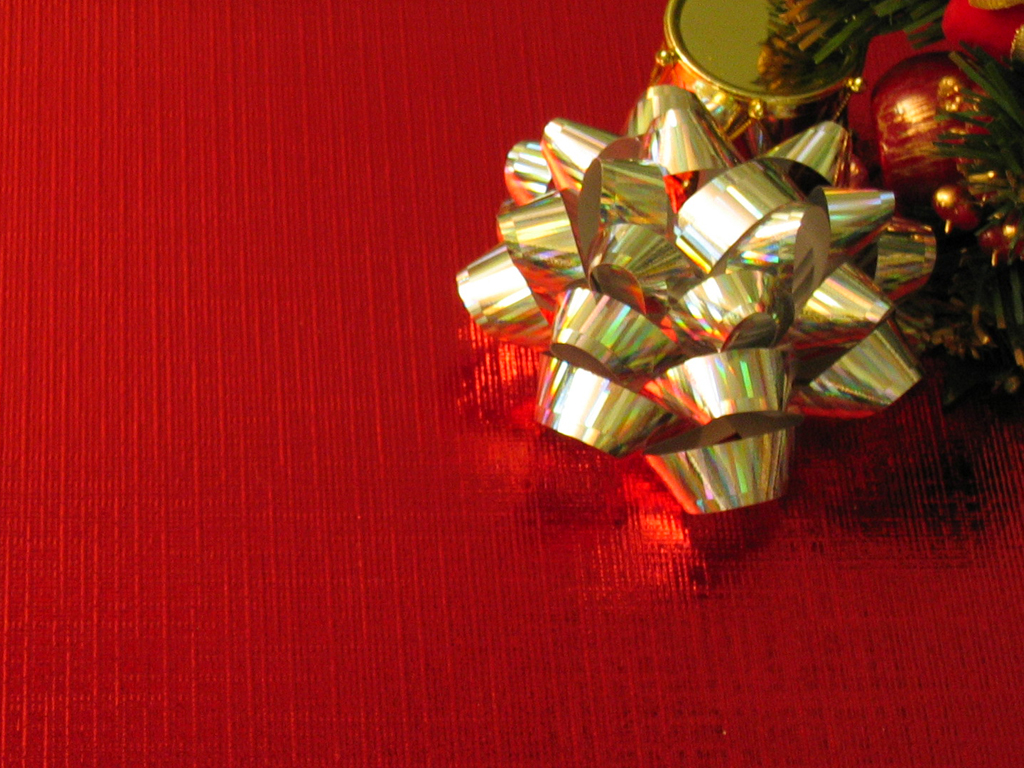 INTRO
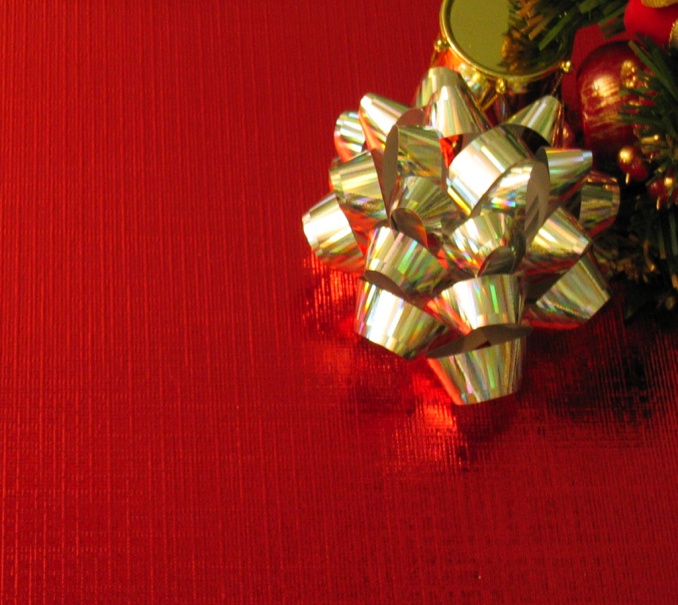 ThreeGifts
How can we combine all of this and live in such a way as to constantly be a giver?
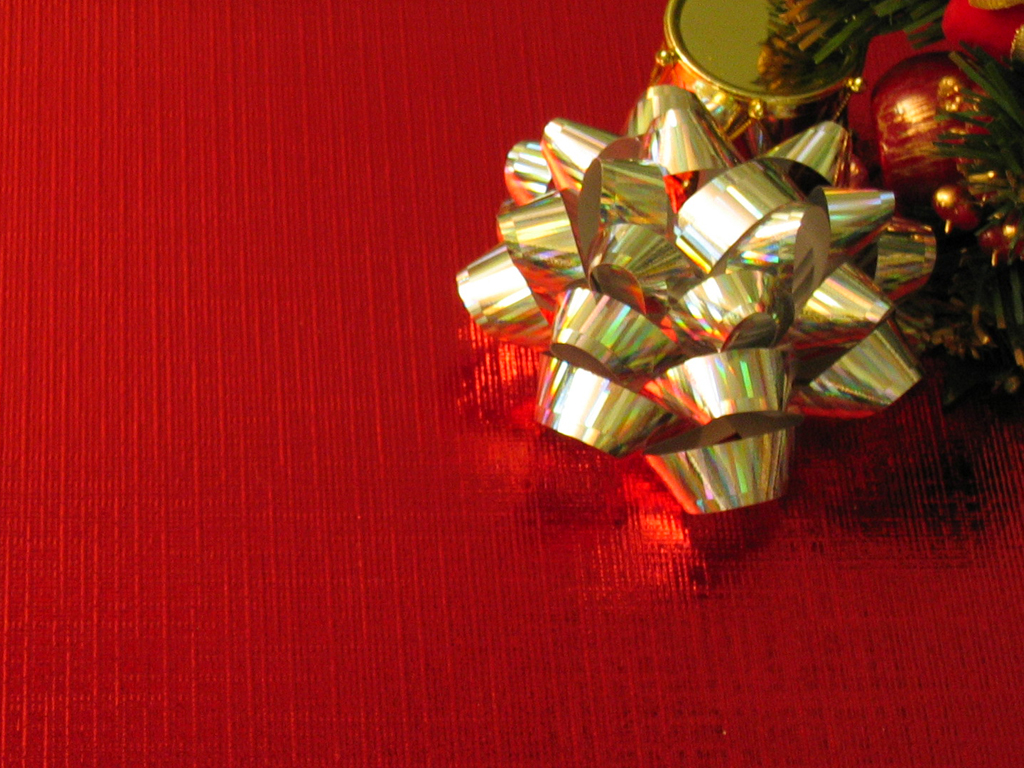 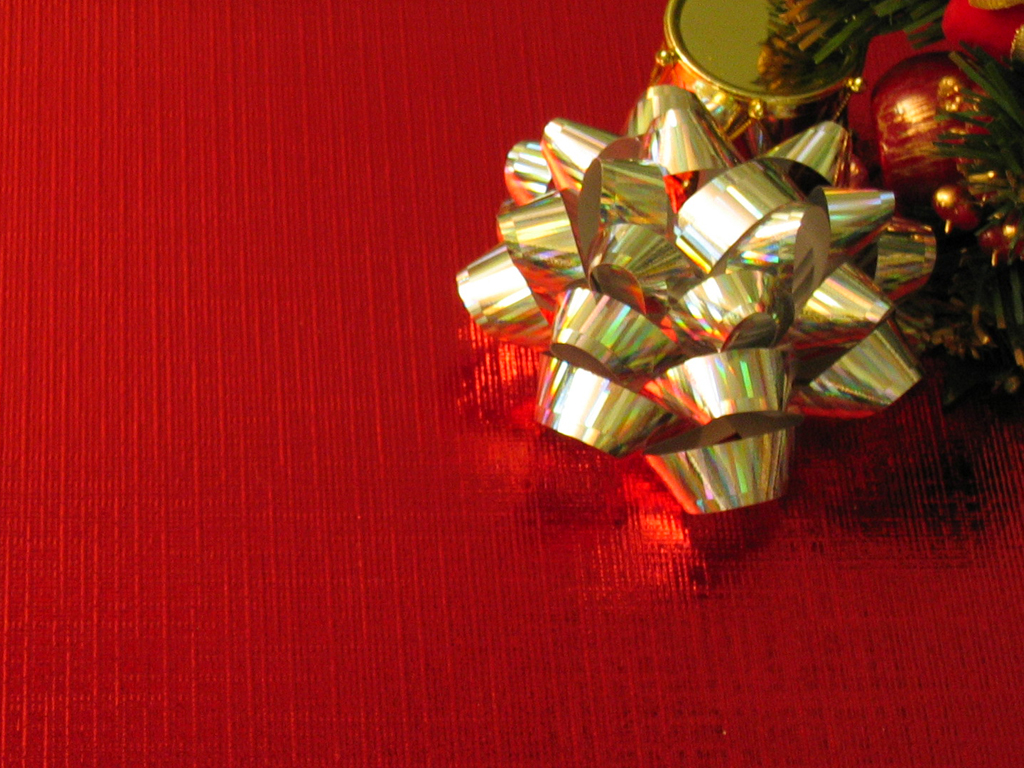 INTRO
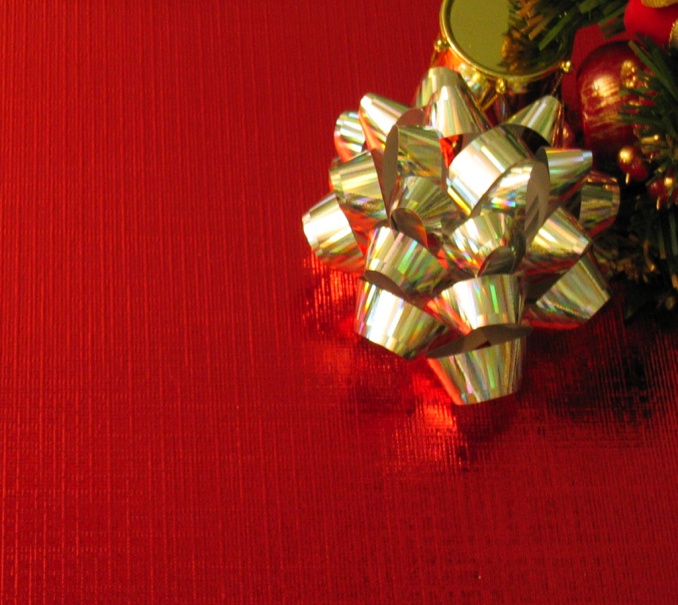 ThreeGifts
LOVE
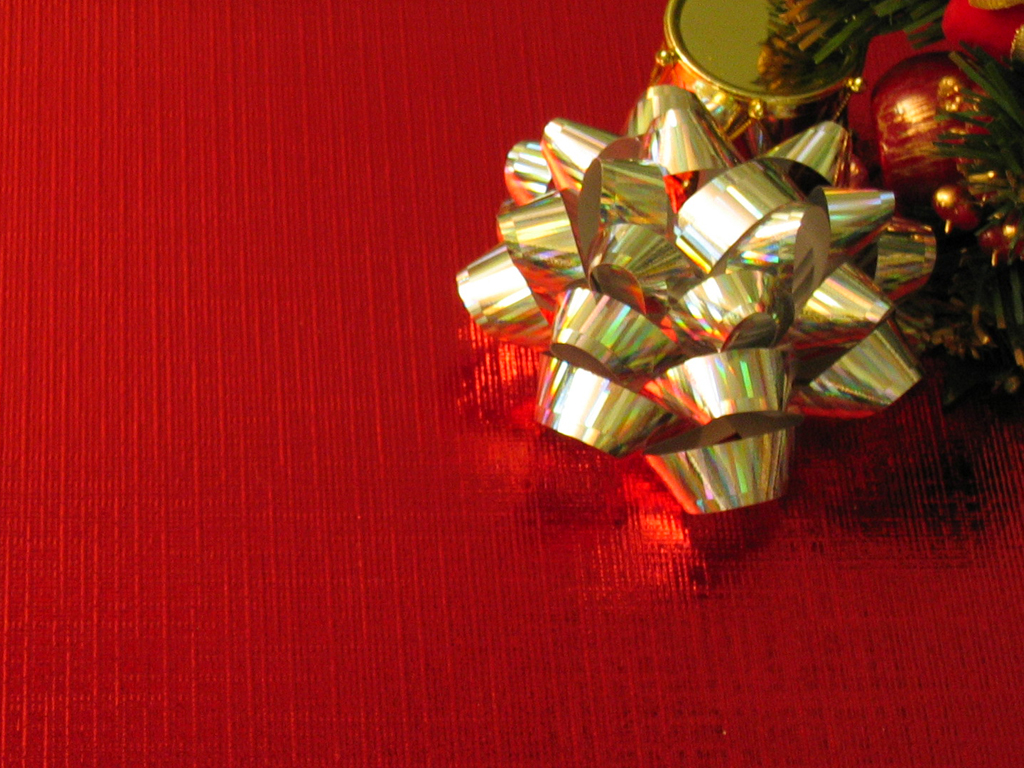 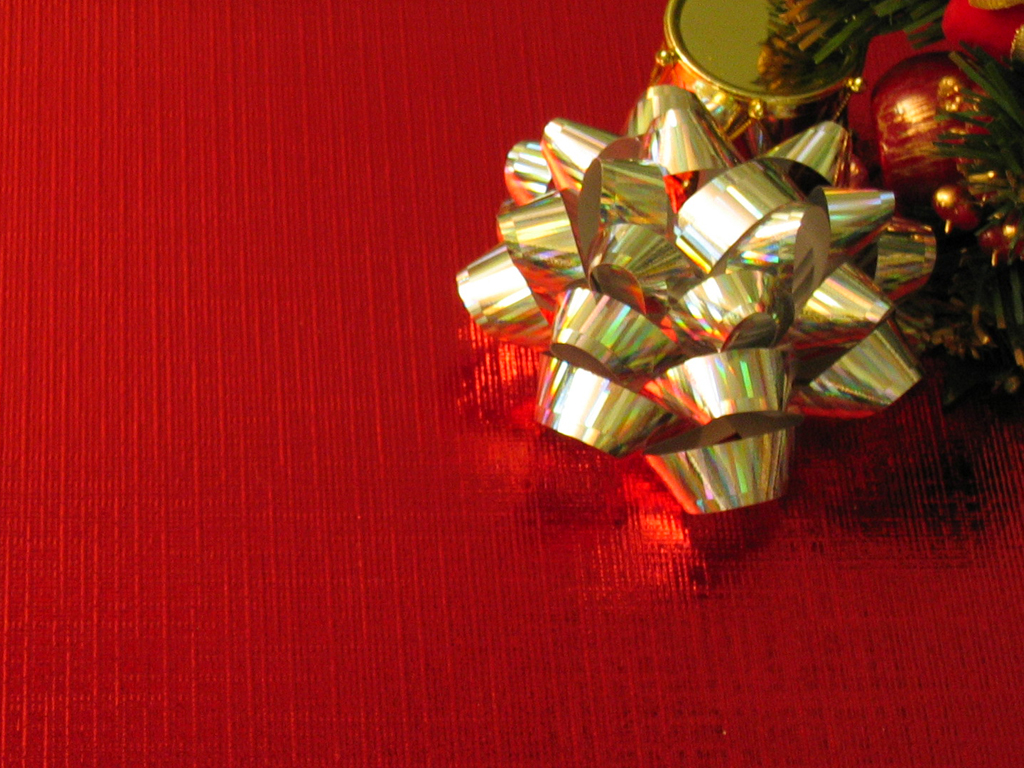 GIFT #1
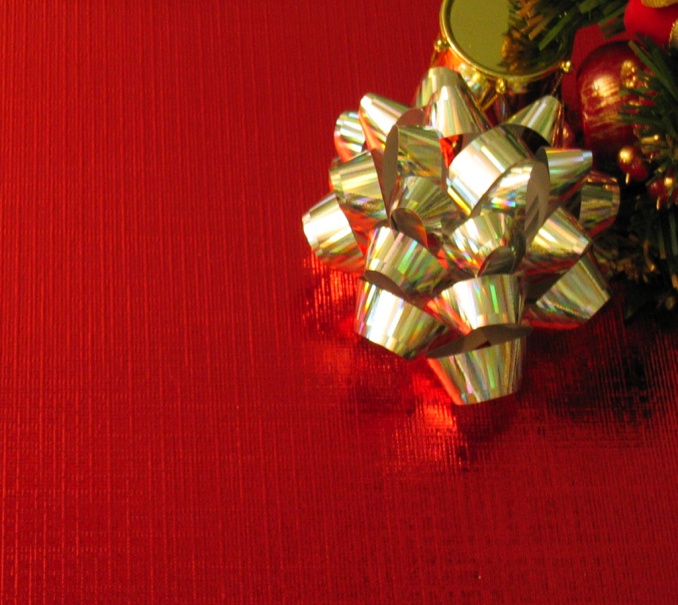 ThreeGifts
Whoever does not love does not know God, because God is love.
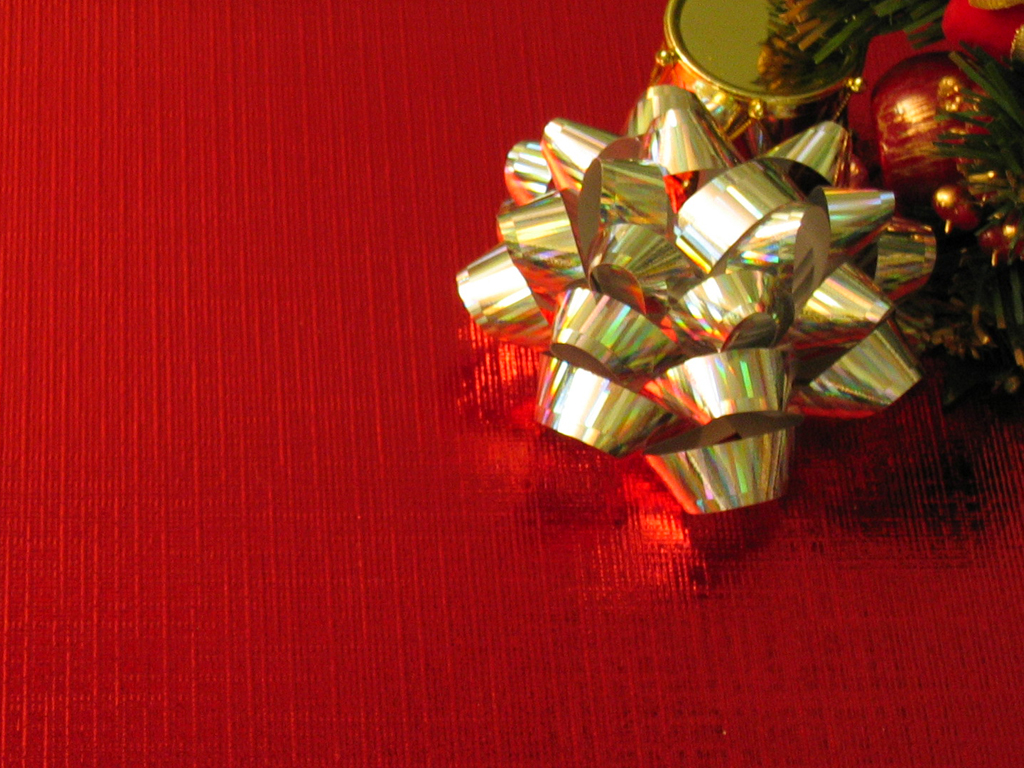 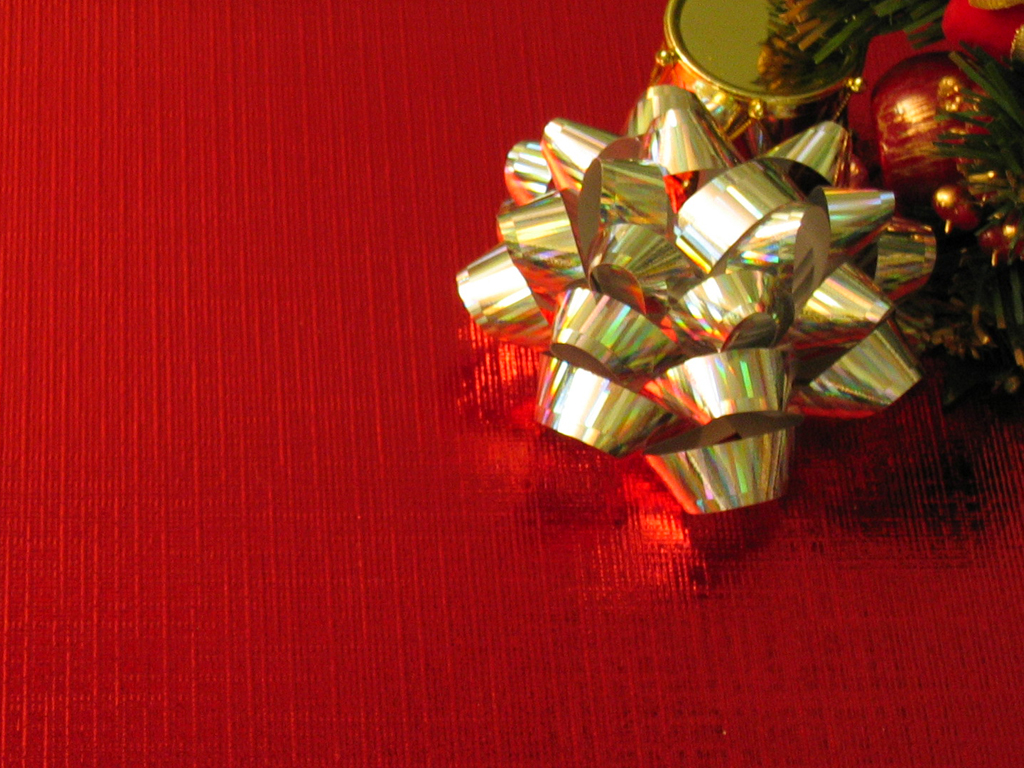 1 John 4:8
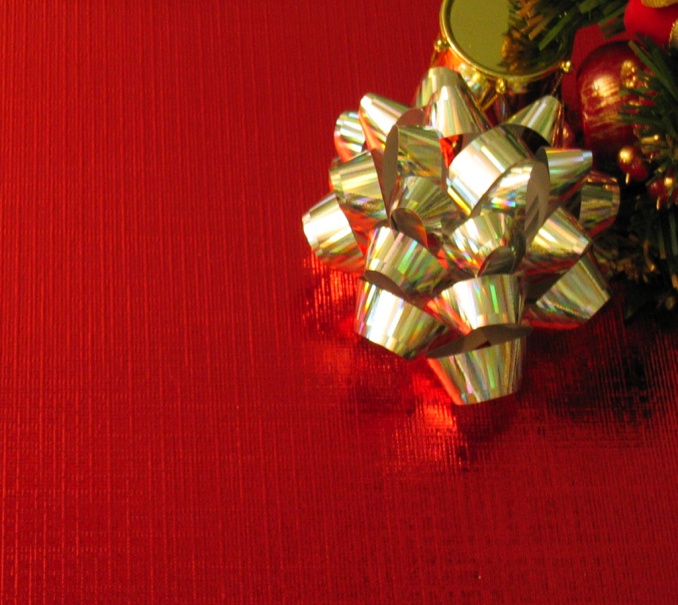 ThreeGifts
This LOVE is “out of this world” and is not “natural”.
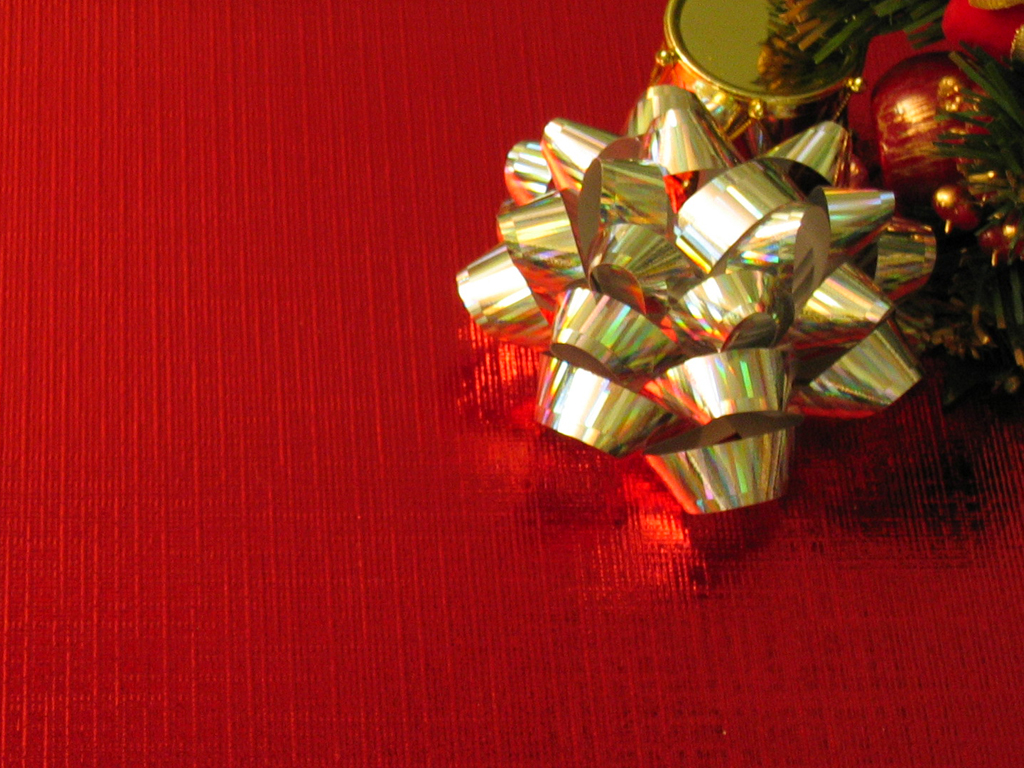 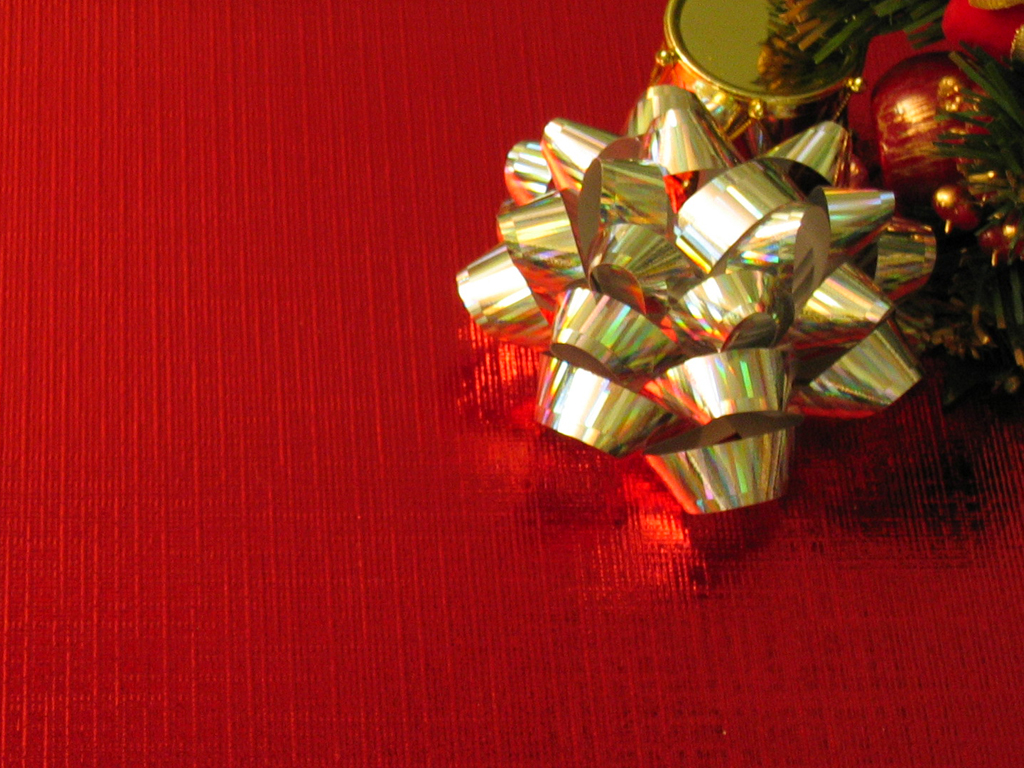 BIG IDEA
#1
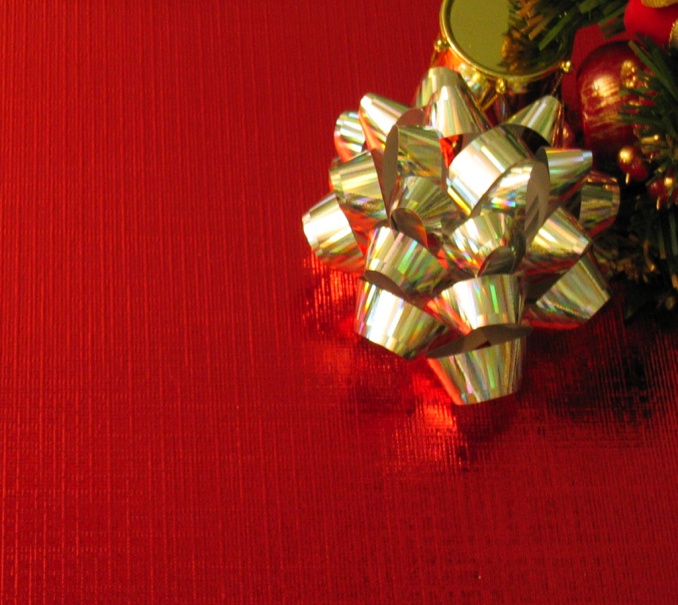 ThreeGifts
The world shows us some hints but only God can give us the goods!
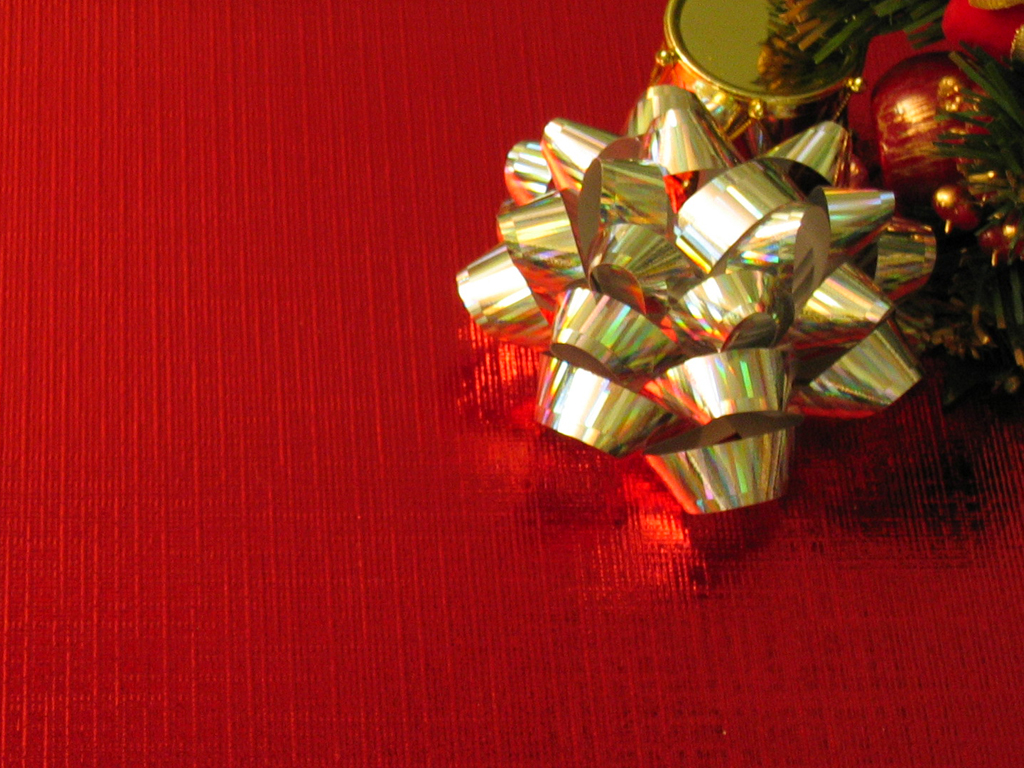 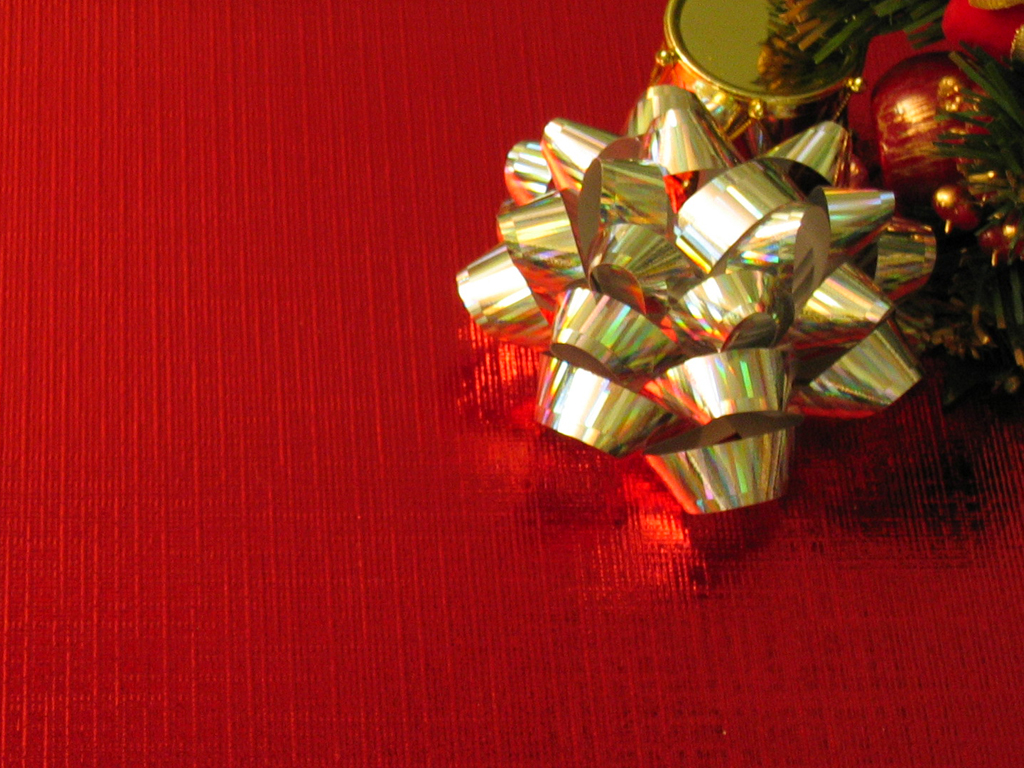 BIG IDEA
#1
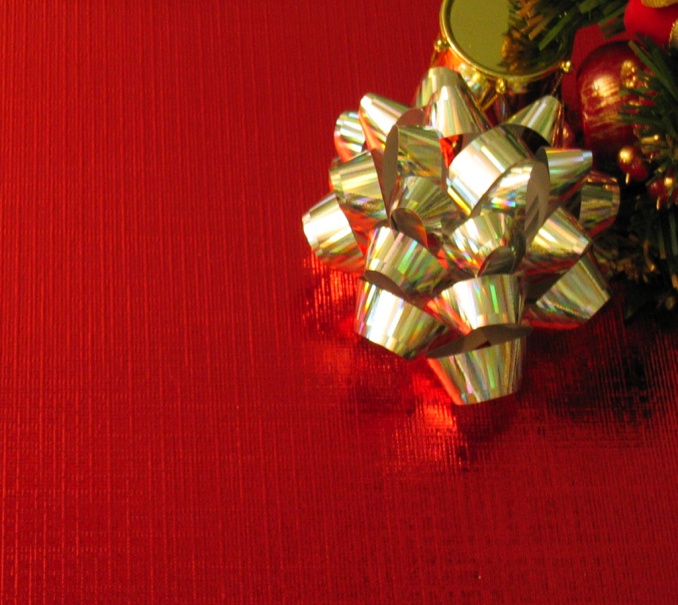 ThreeGifts
“And a voice from heaven said, “This is my Son, whom I love; with him I am well pleased.”
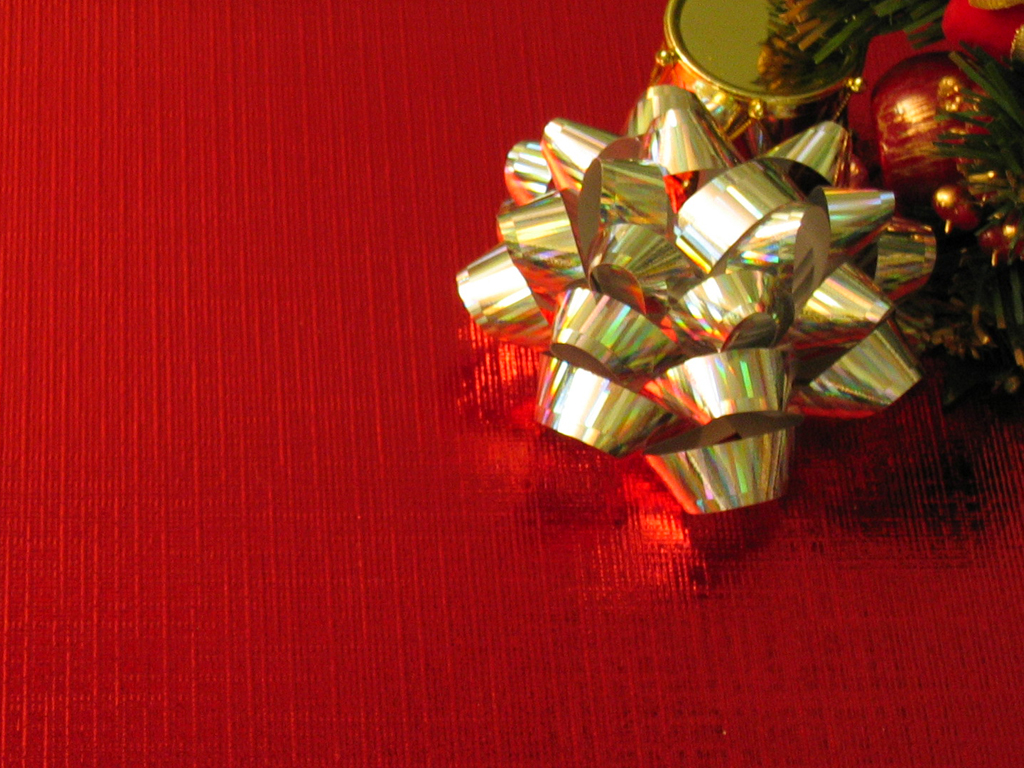 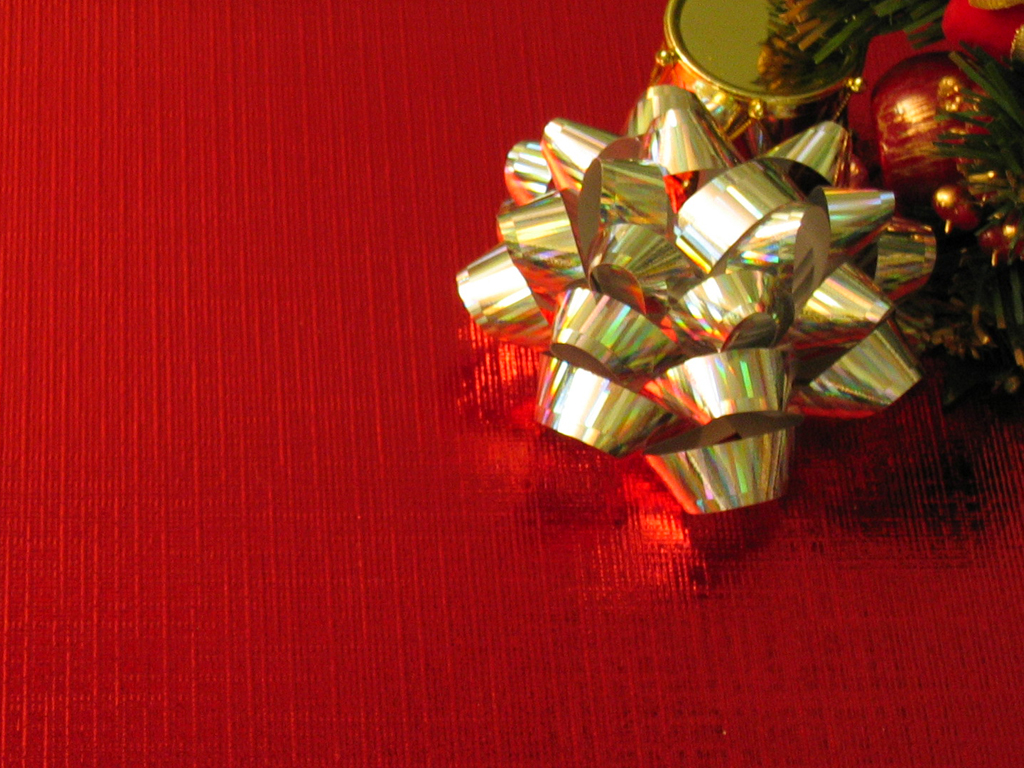 Matt 3:17
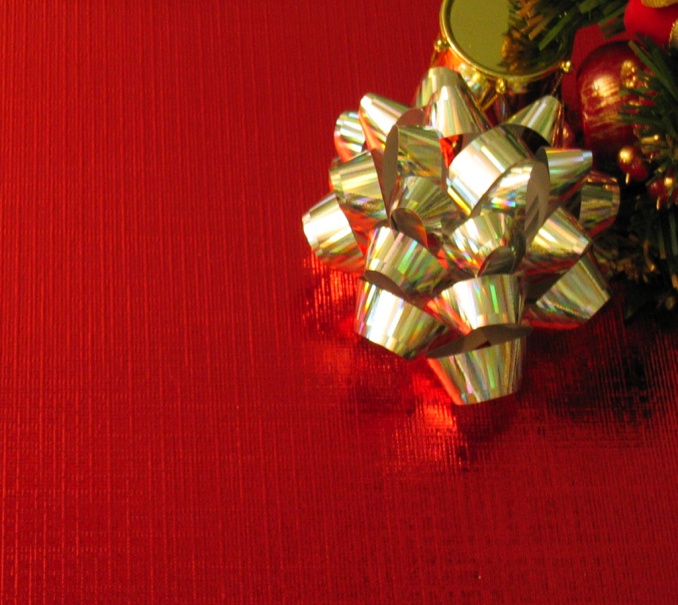 ThreeGifts
…may have the power, together with all the Lord’s holy people, to grasp how wide and long and high and deep is the love of Christ,
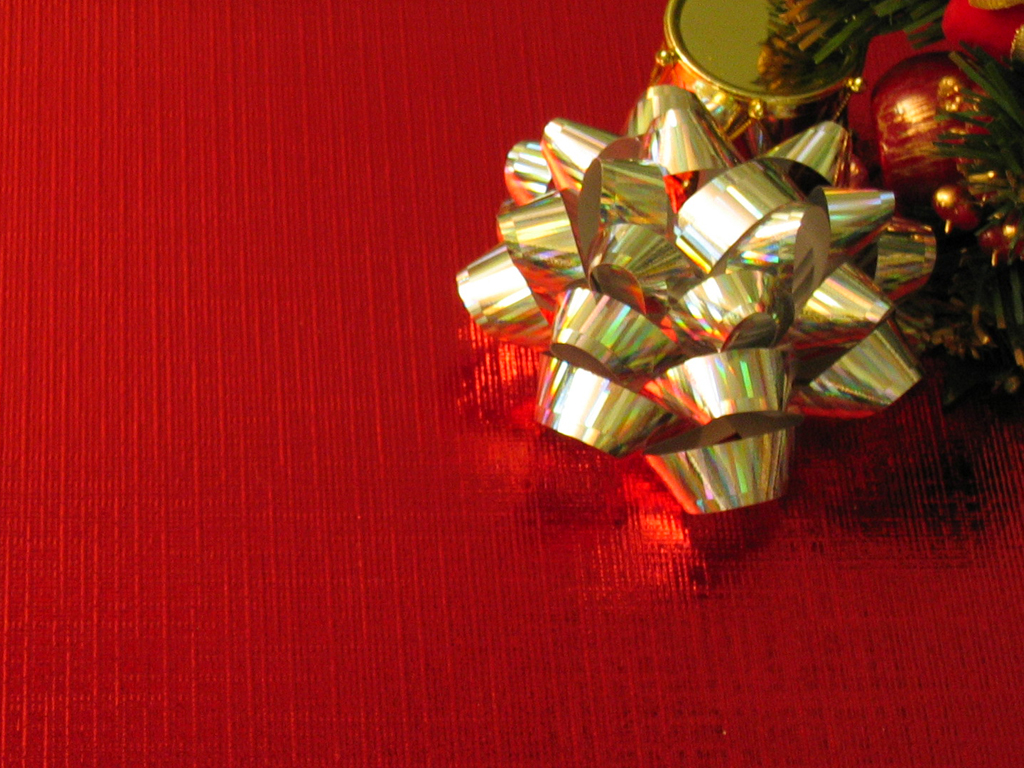 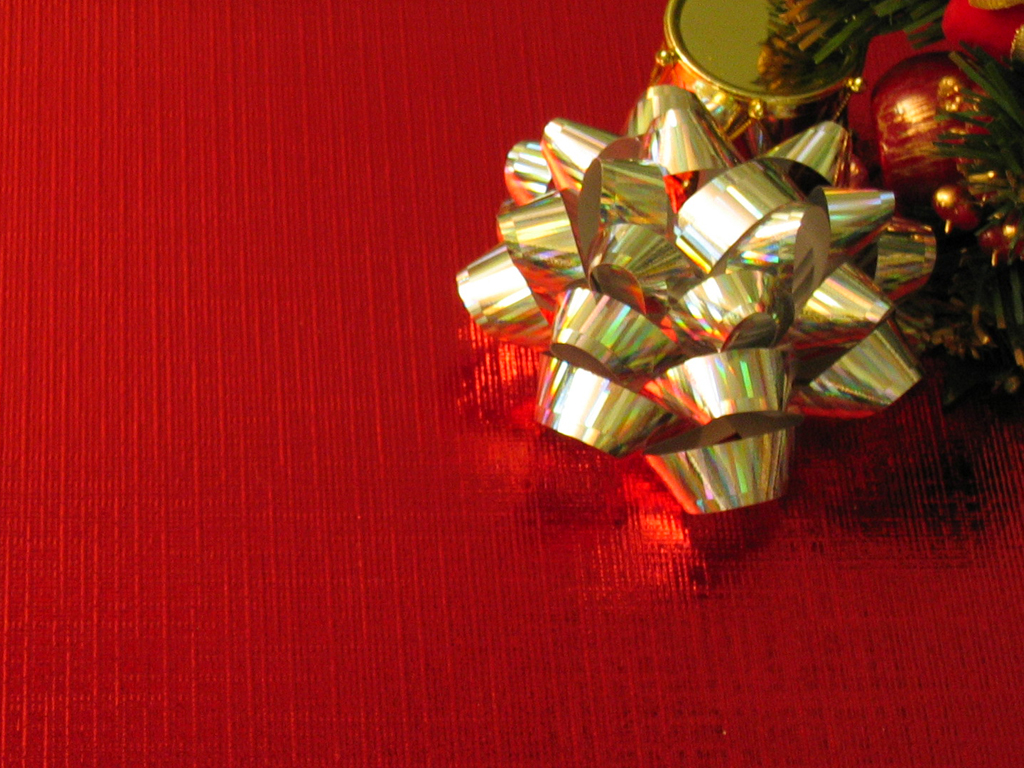 Ephesians 3:18
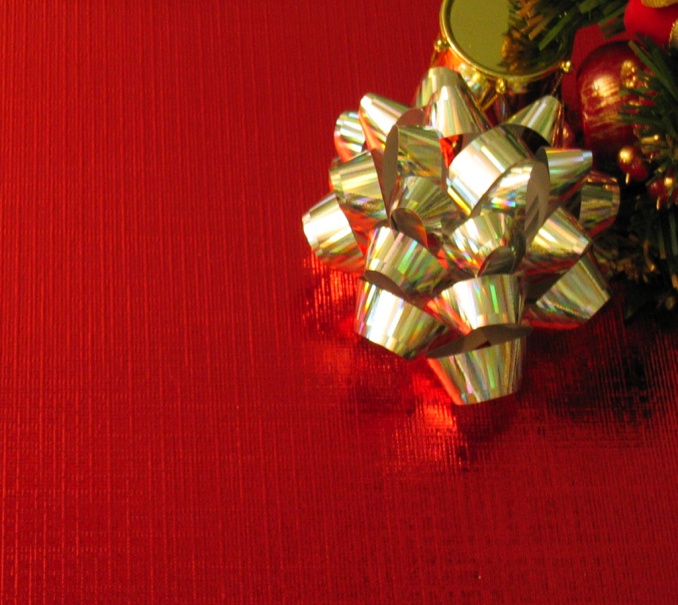 ThreeGifts
and to know this love that surpasses knowledge – that you may be filled to the measure of all the fulness of God.
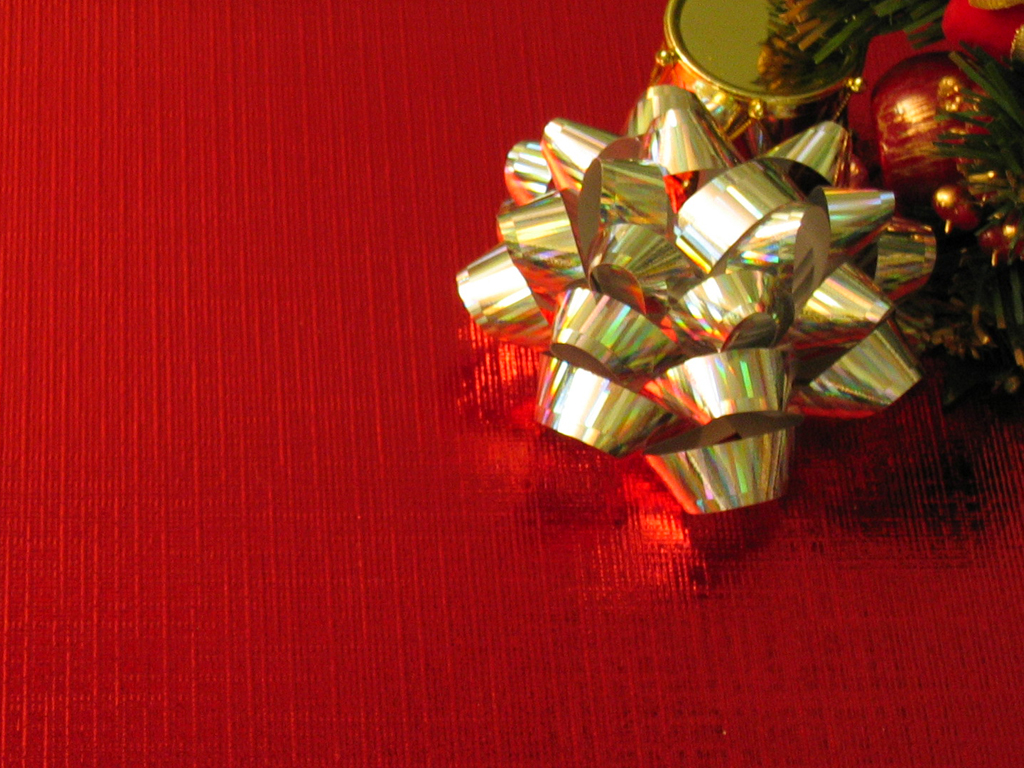 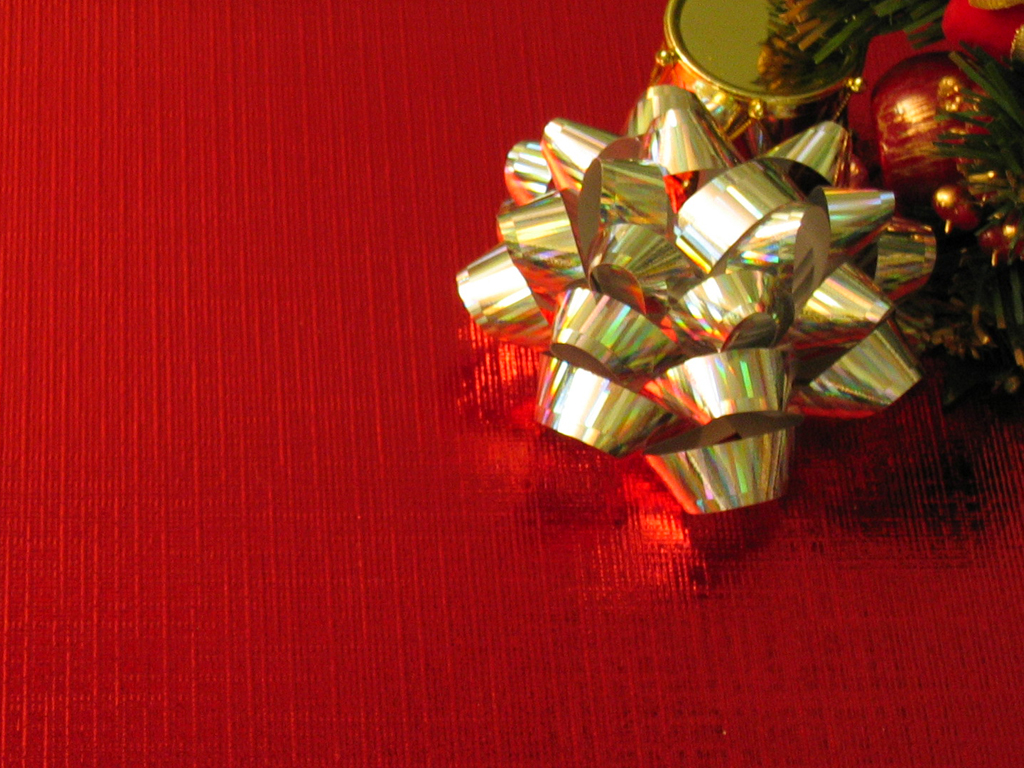 Ephesians 3:19
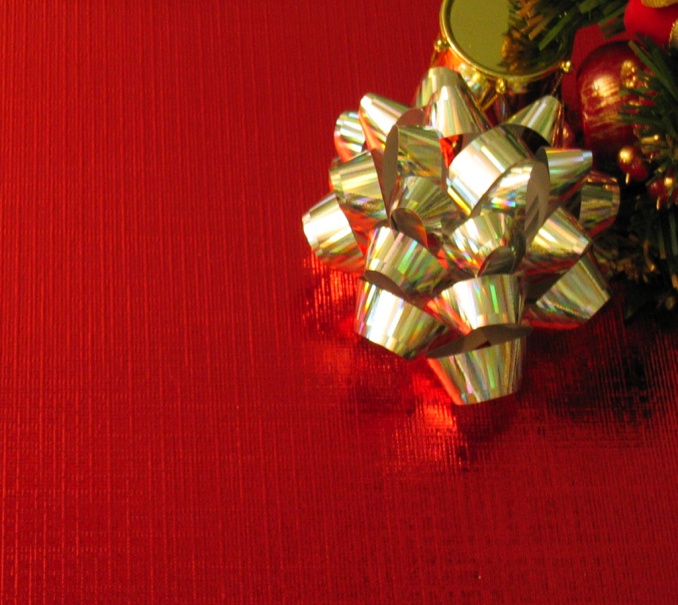 ThreeGifts
See what great love the Father has lavished on us, that we should be called children of God!  And that is what we are!  The reason the world does not know us is that it did not know him.
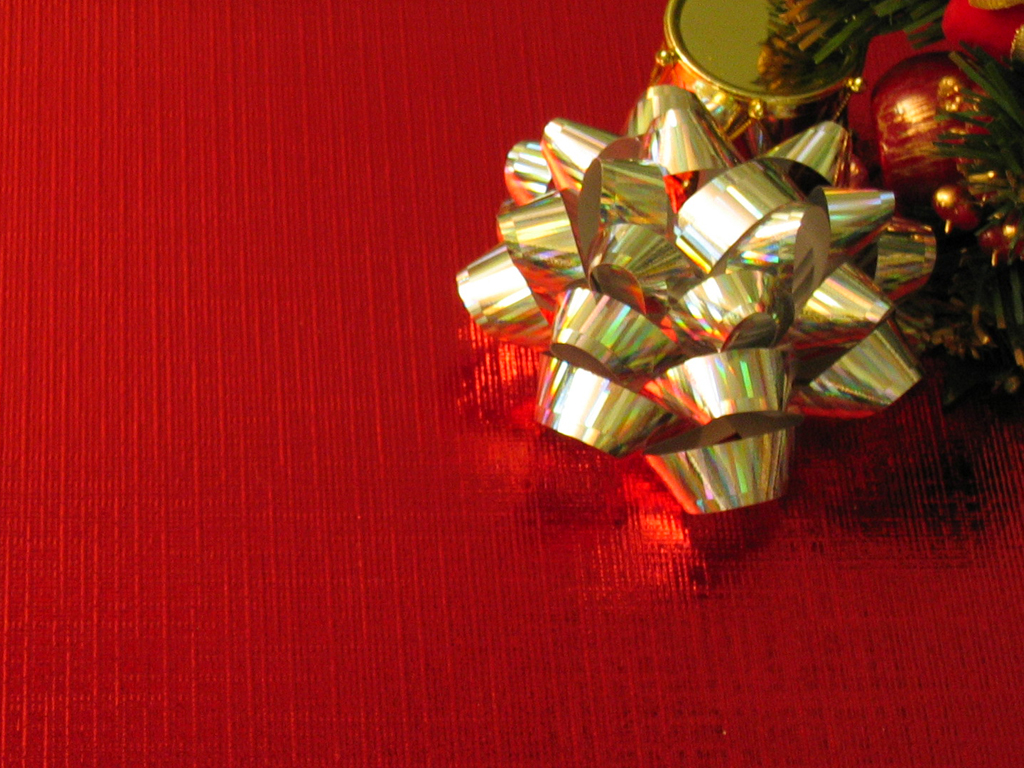 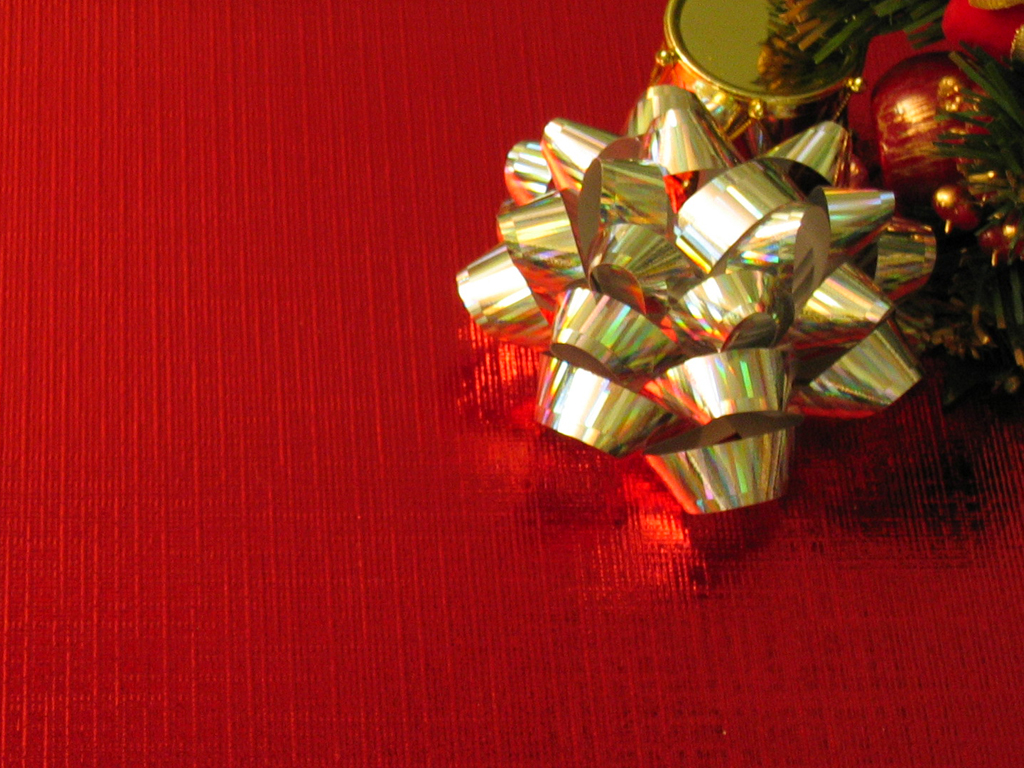 1 John 3:1
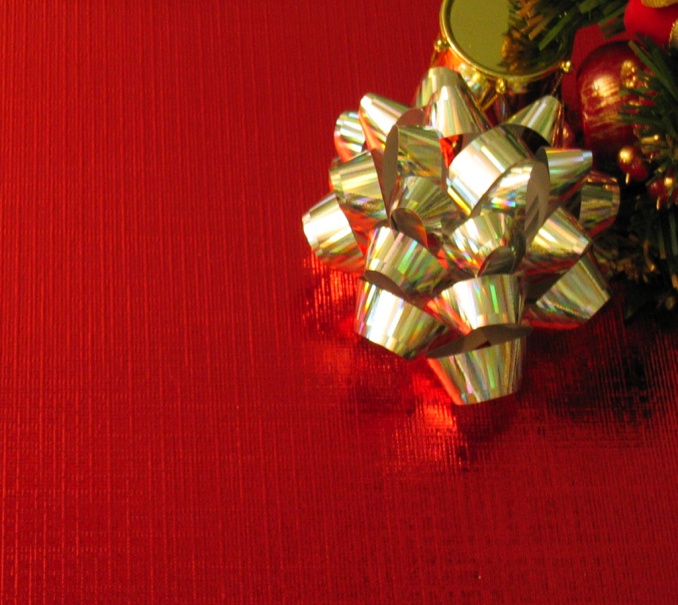 ThreeGifts
This LOVE is not based upon performance but is based upon relationship.
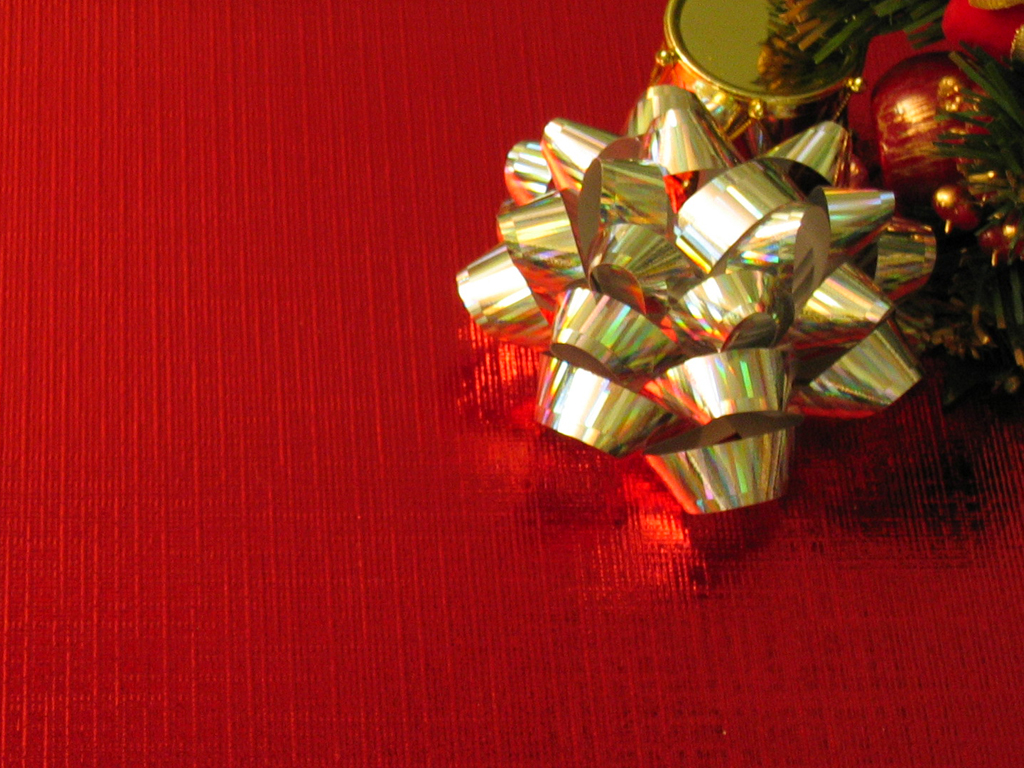 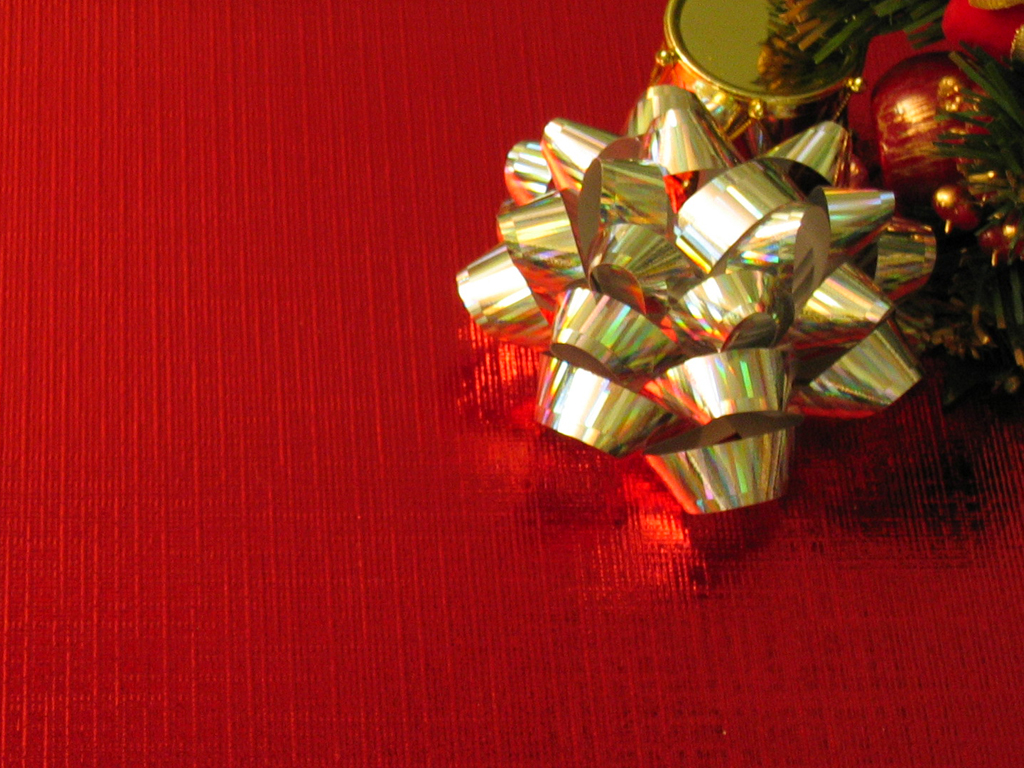 BIG IDEA
#2
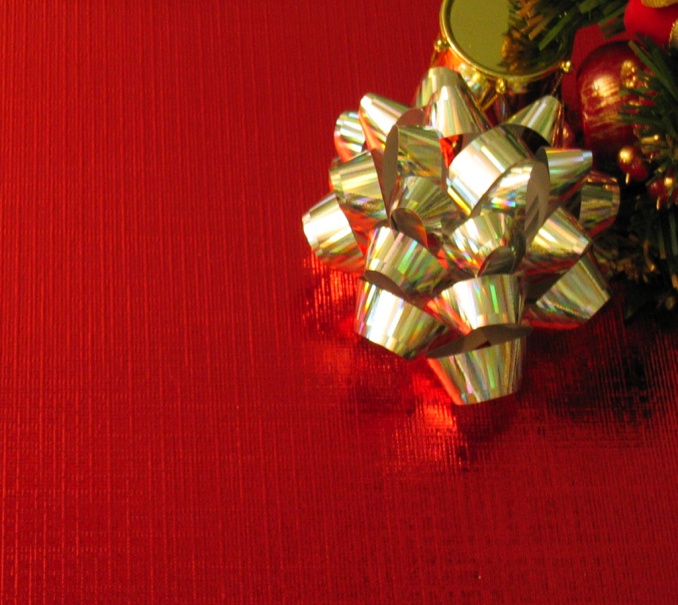 ThreeGifts
Jesus operated every day grasping the love of God and knowing He was loved by the Father.  That brought him into fullness.
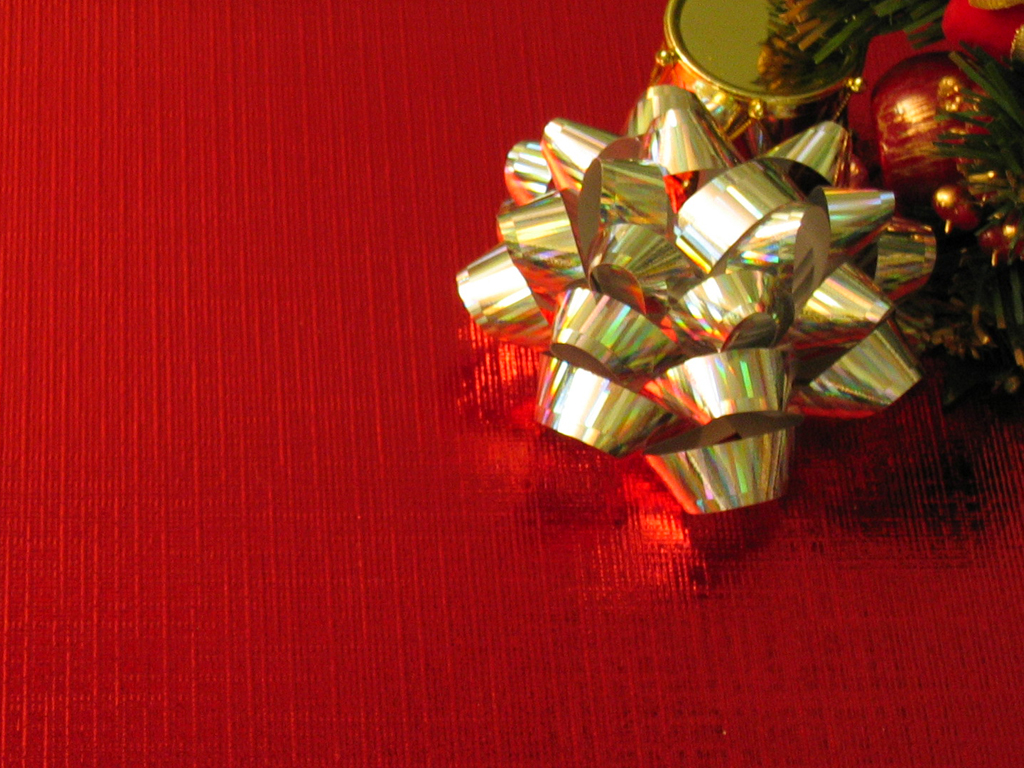 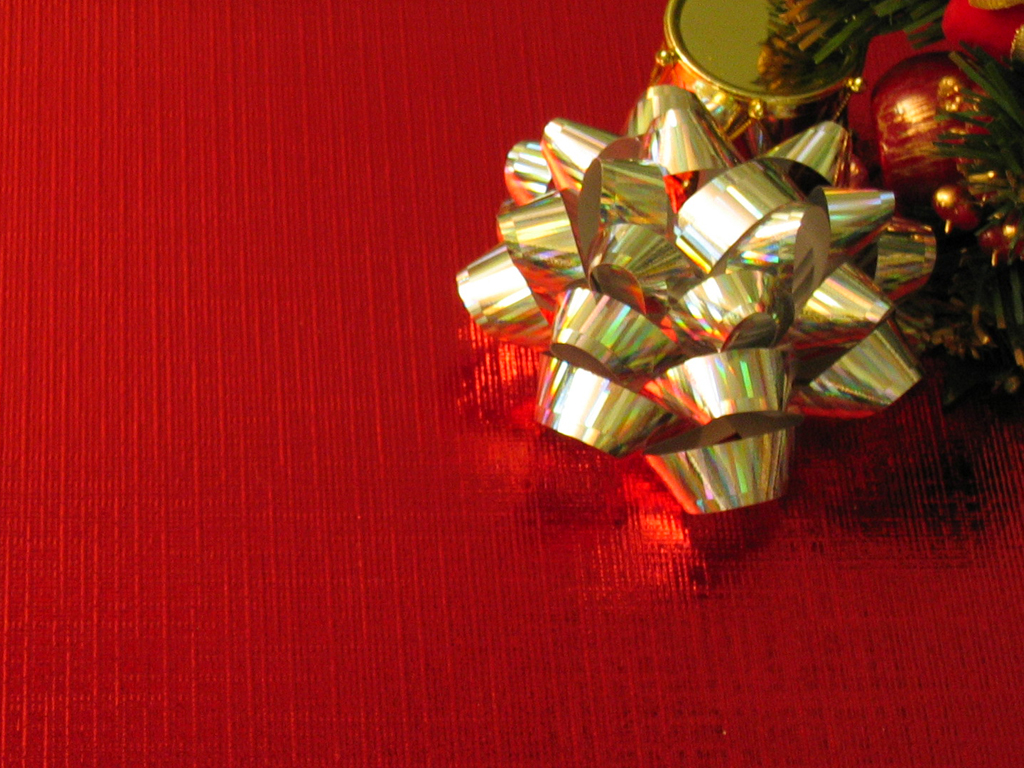 BIG IDEA
#2
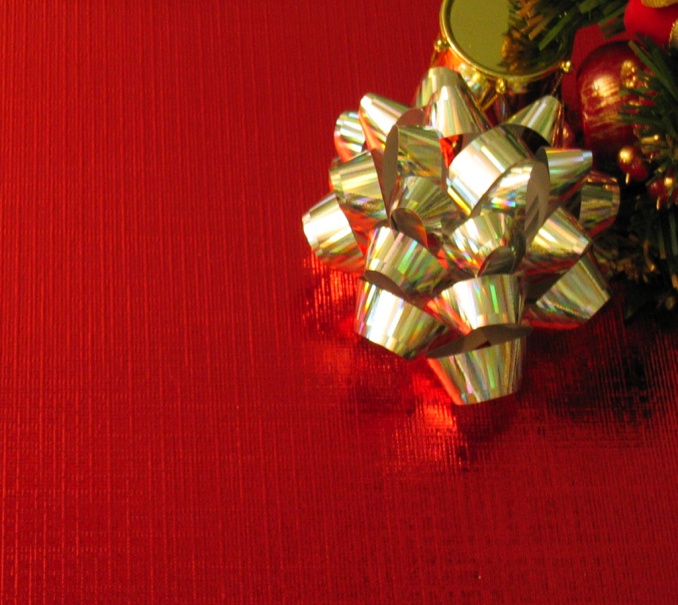 ThreeGifts
“But I tell you, love your enemies and pray for those who persecute you.”
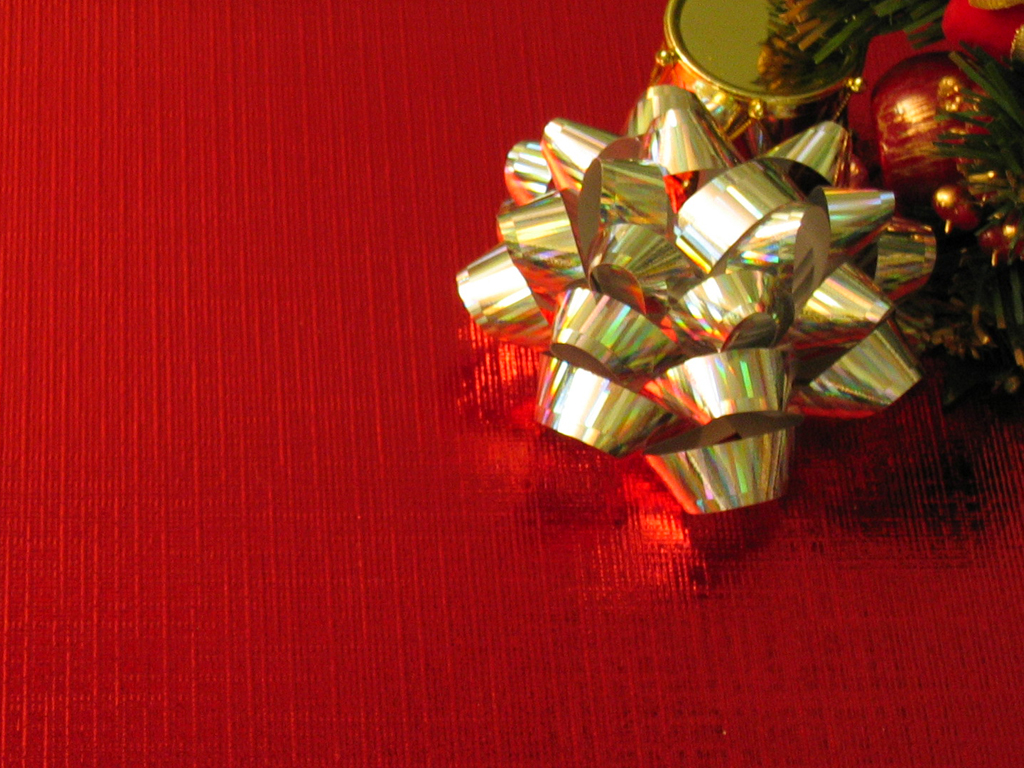 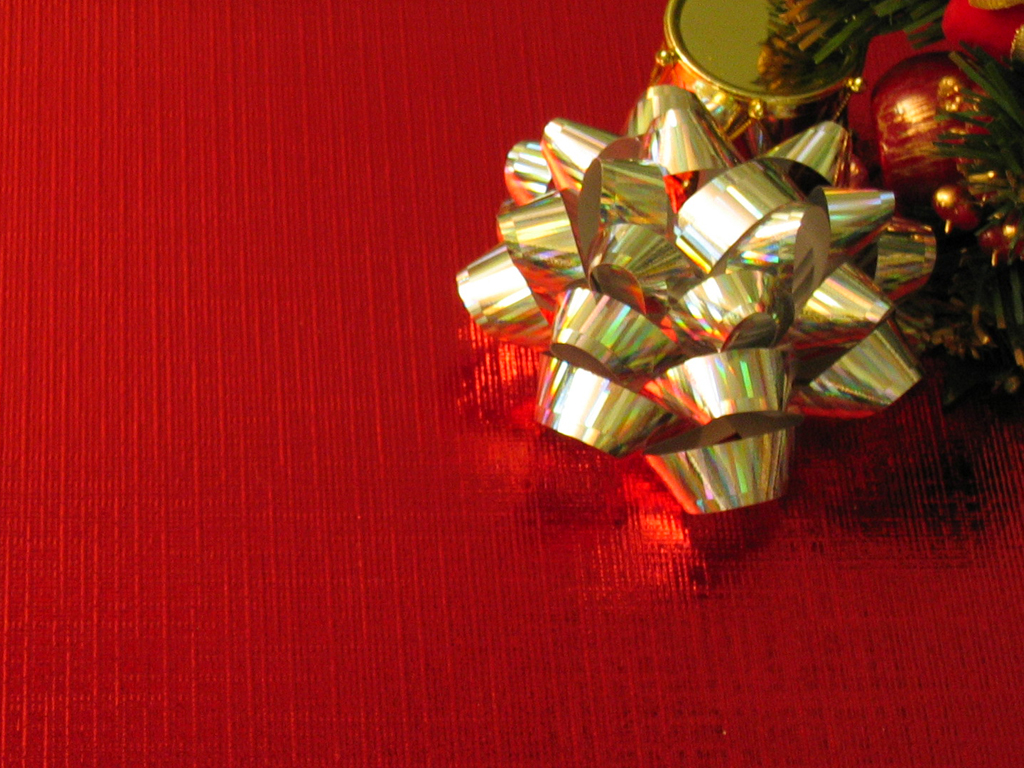 Matt 5:44
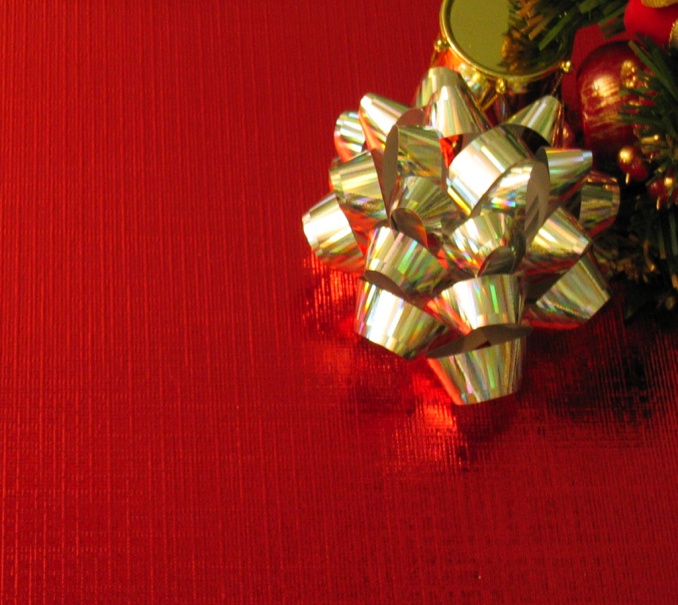 ThreeGifts
This LOVE is the first, best thing to give to an adversary.
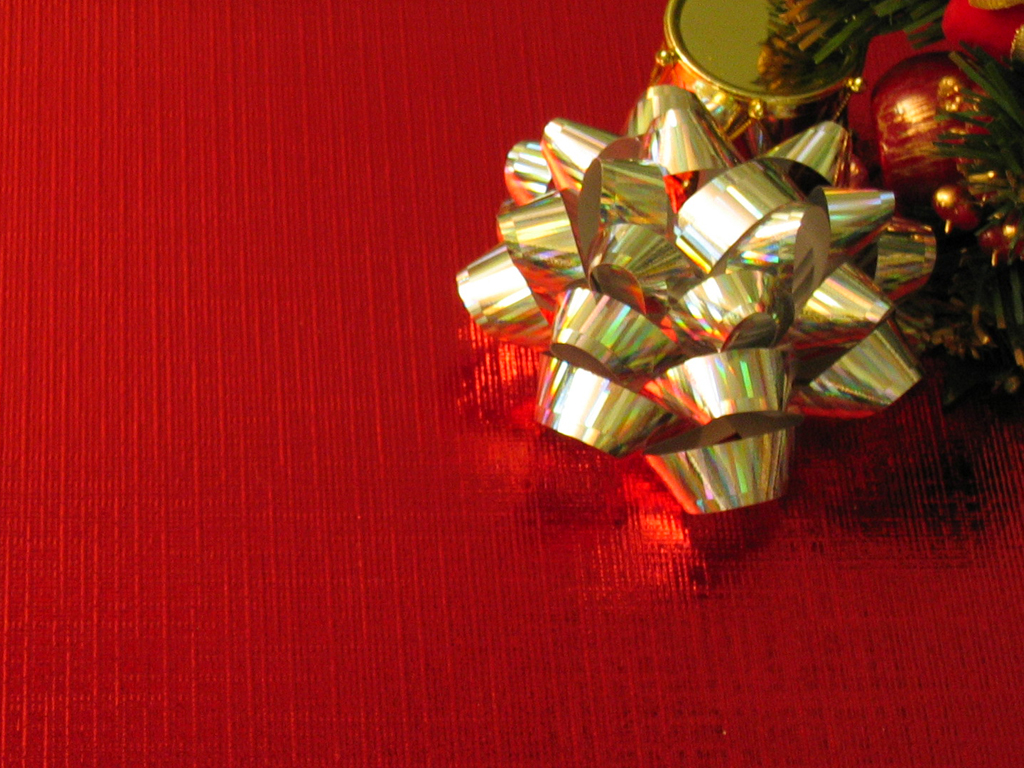 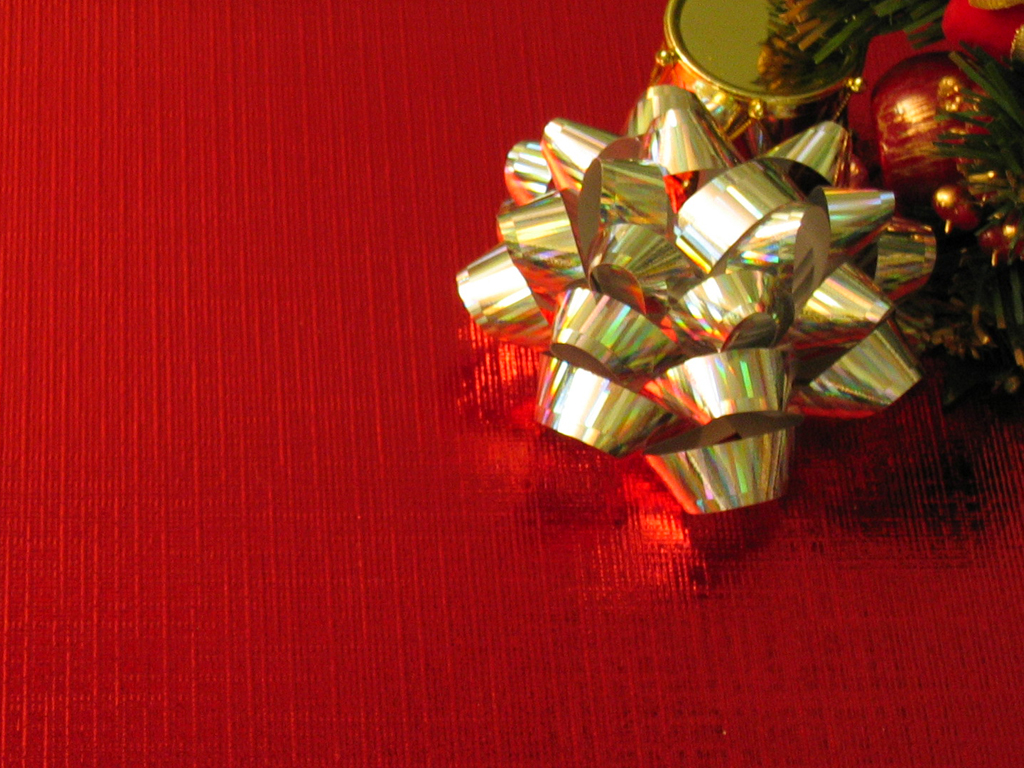 BIG IDEA
#3
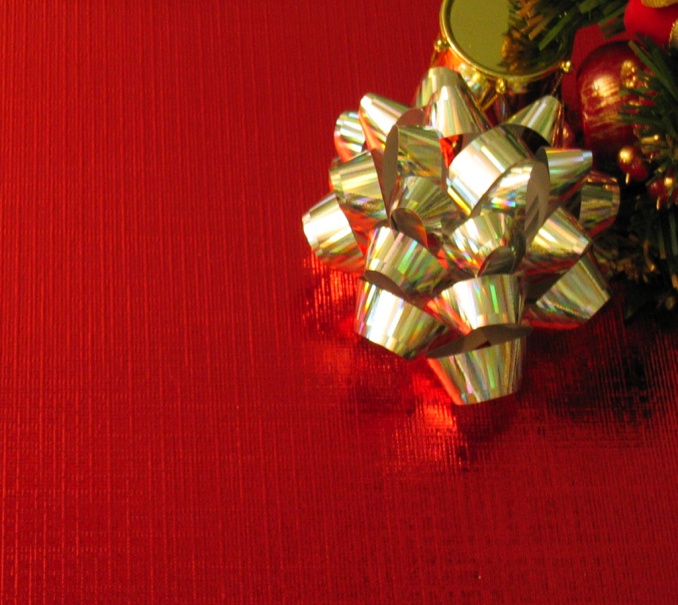 ThreeGifts
LOVE is the only thing that can TRANSFORM a person.
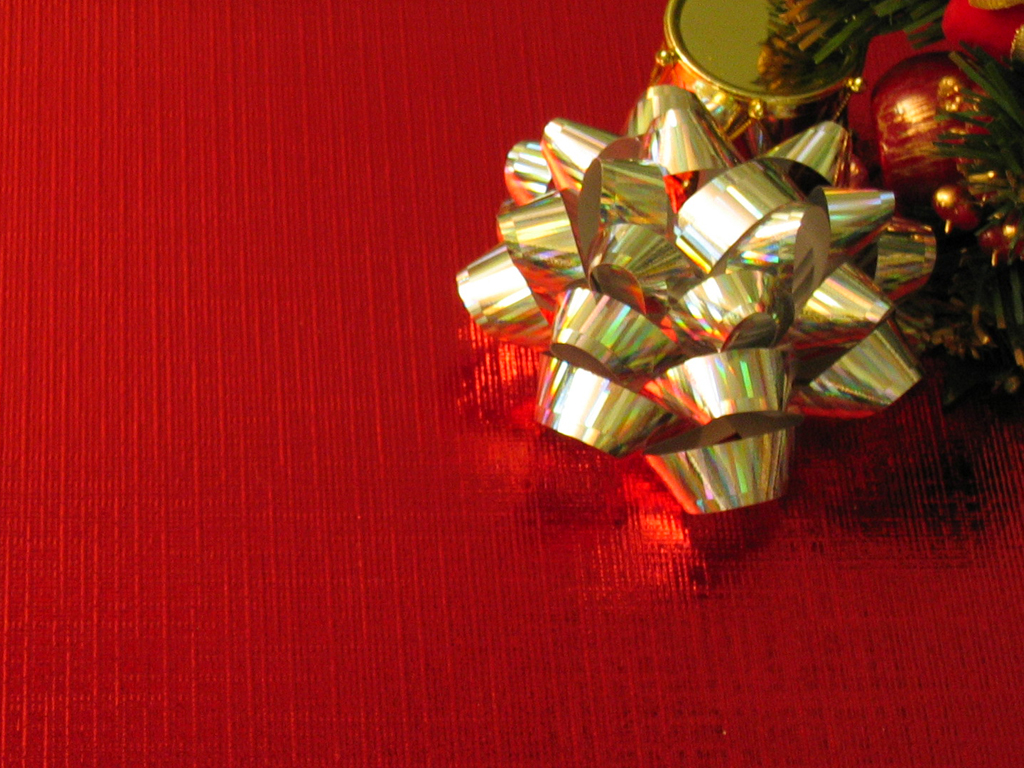 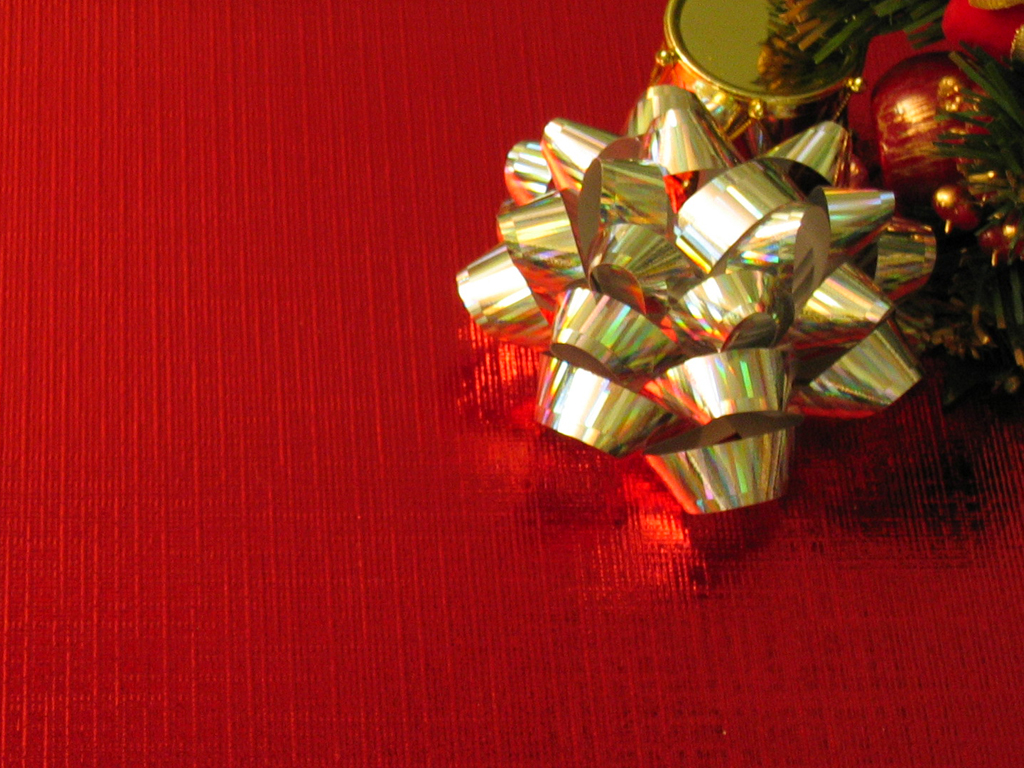 BIG IDEA
#3
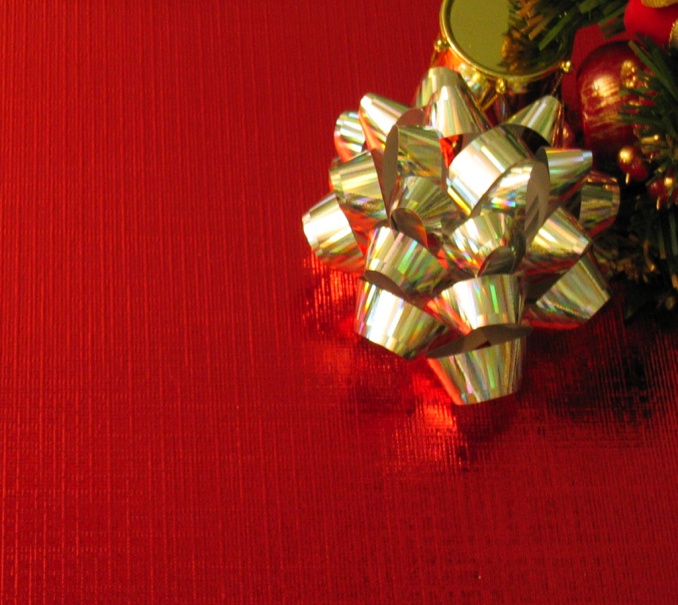 ThreeGifts
“Love the Lord your God with all your heart and with all your soul and with all your mind.”
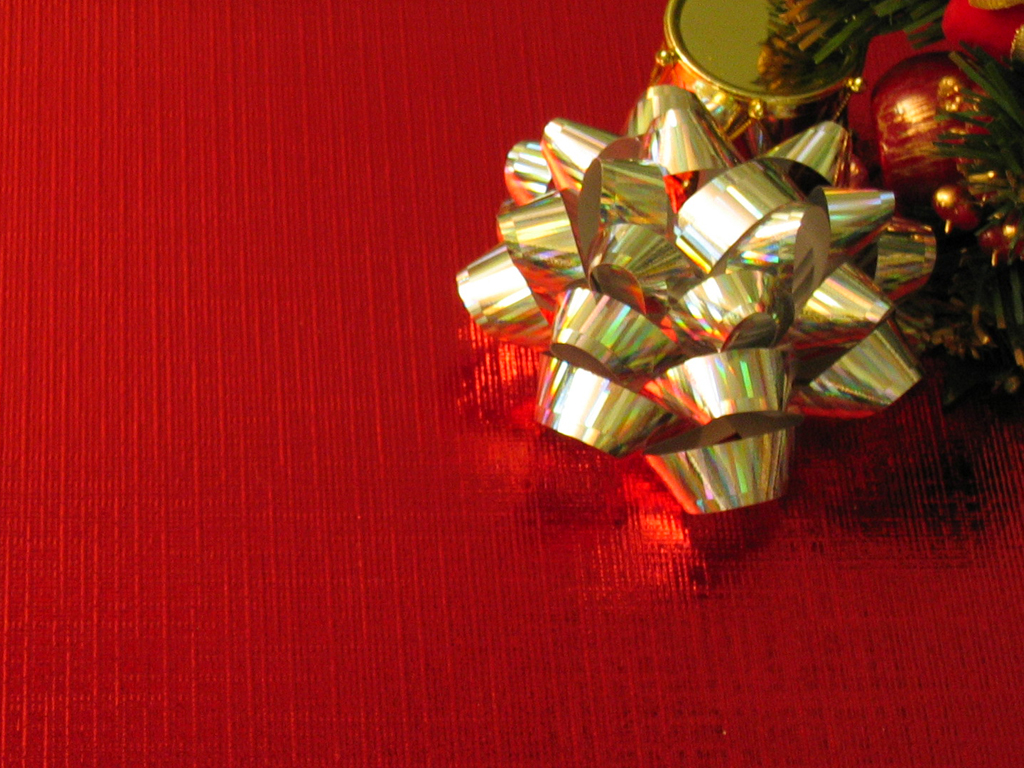 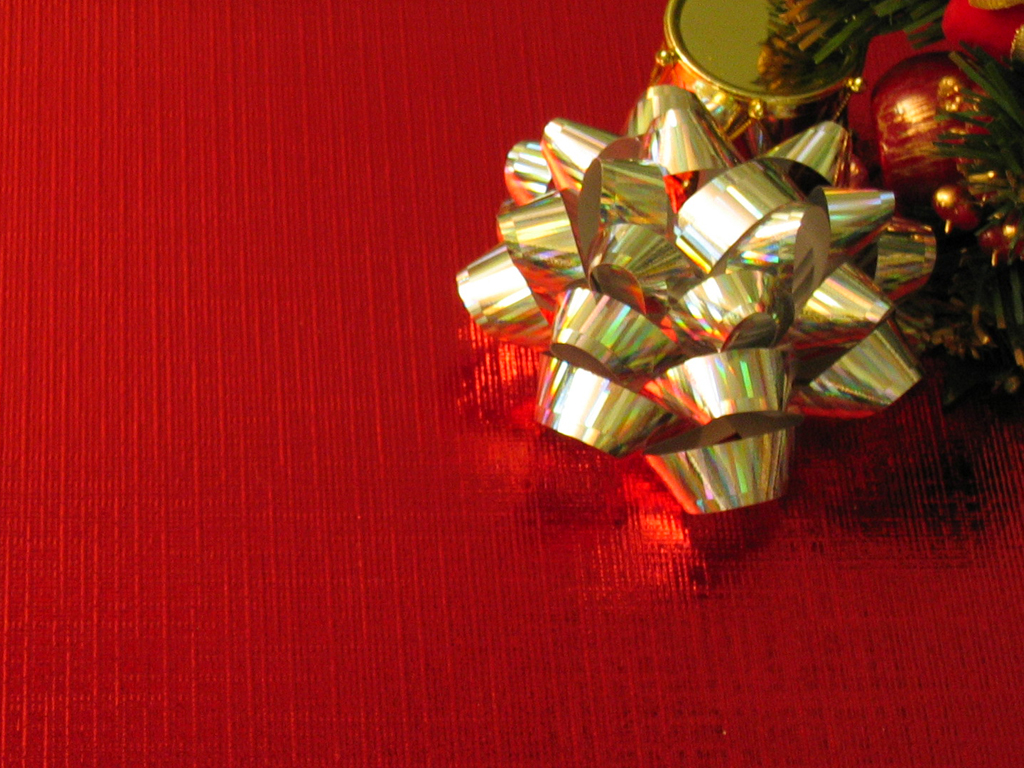 Matt 22:37
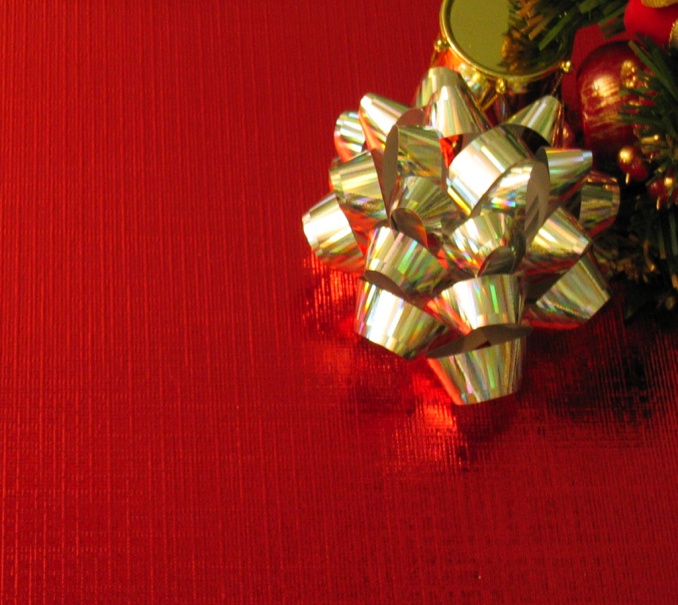 ThreeGifts
This LOVE is to be totally expressed as a response to God
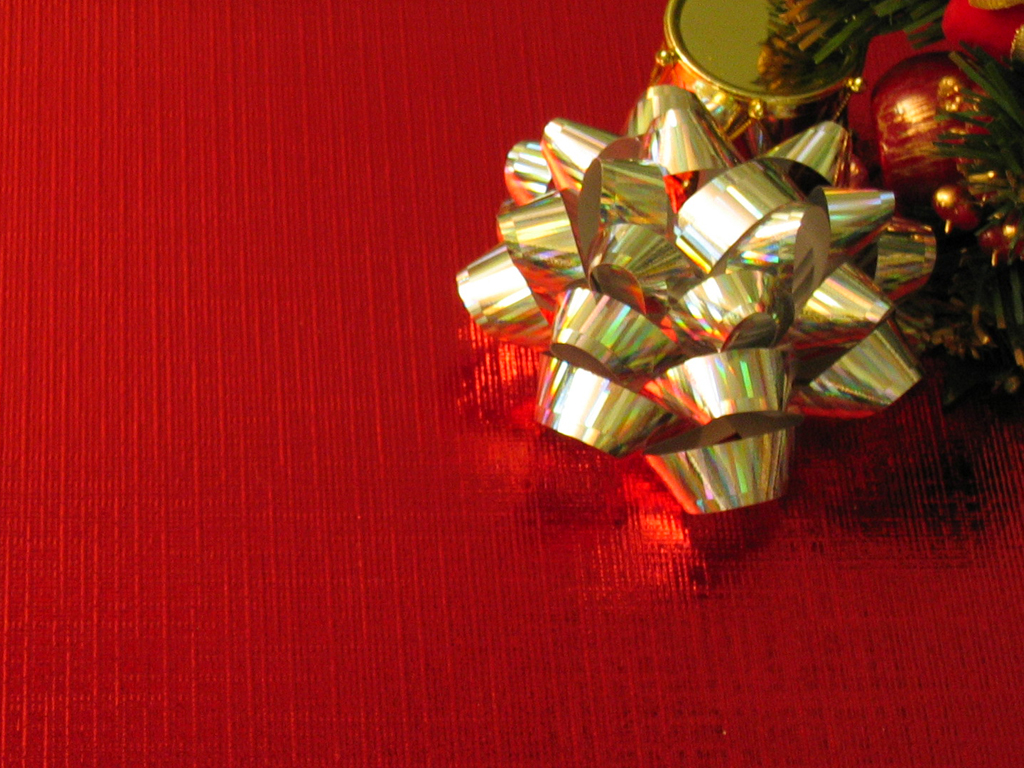 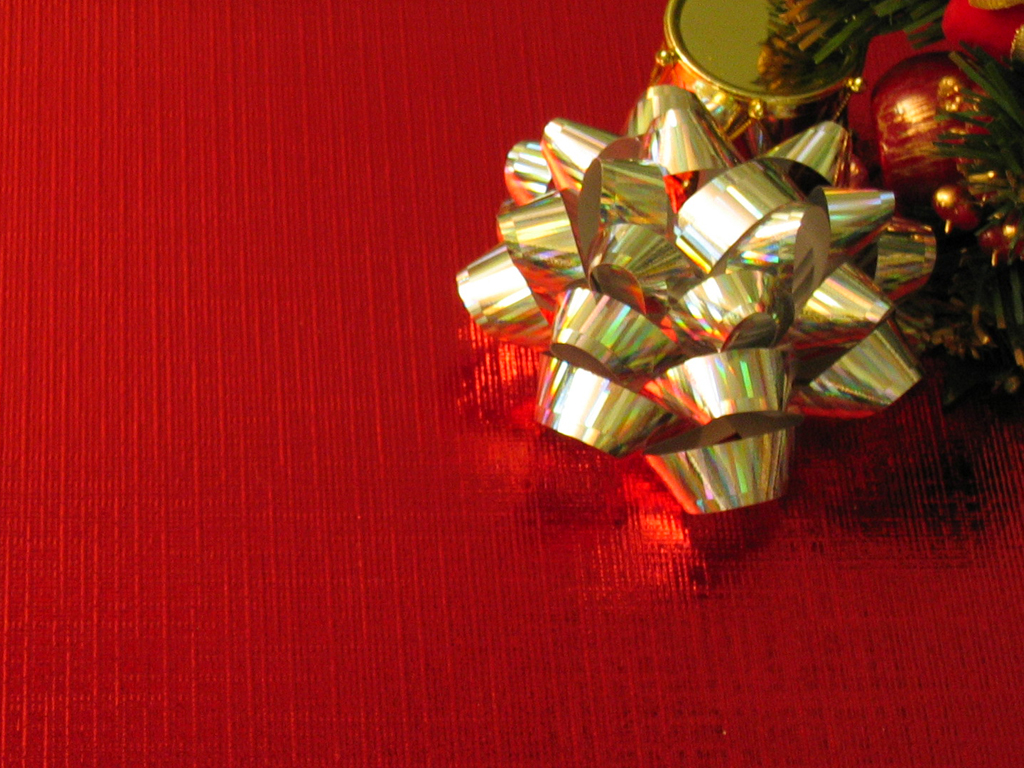 BIG IDEA
#4
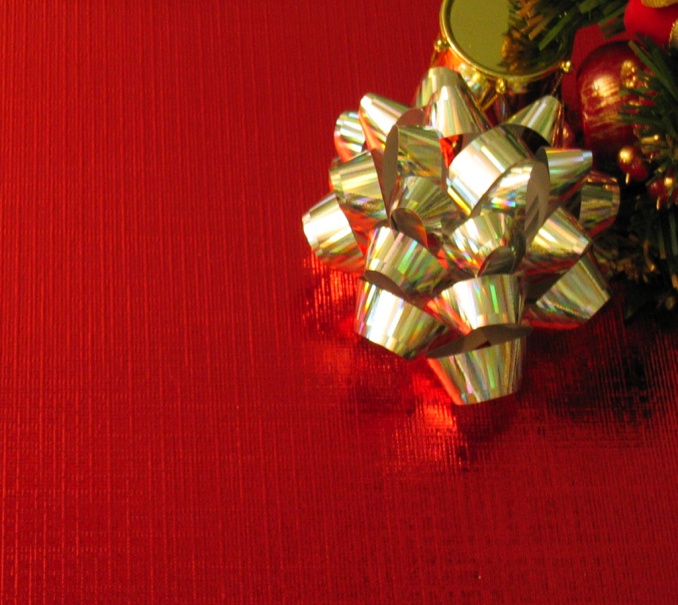 ThreeGifts
This LOVE works first in the spirit then works into the whole person.
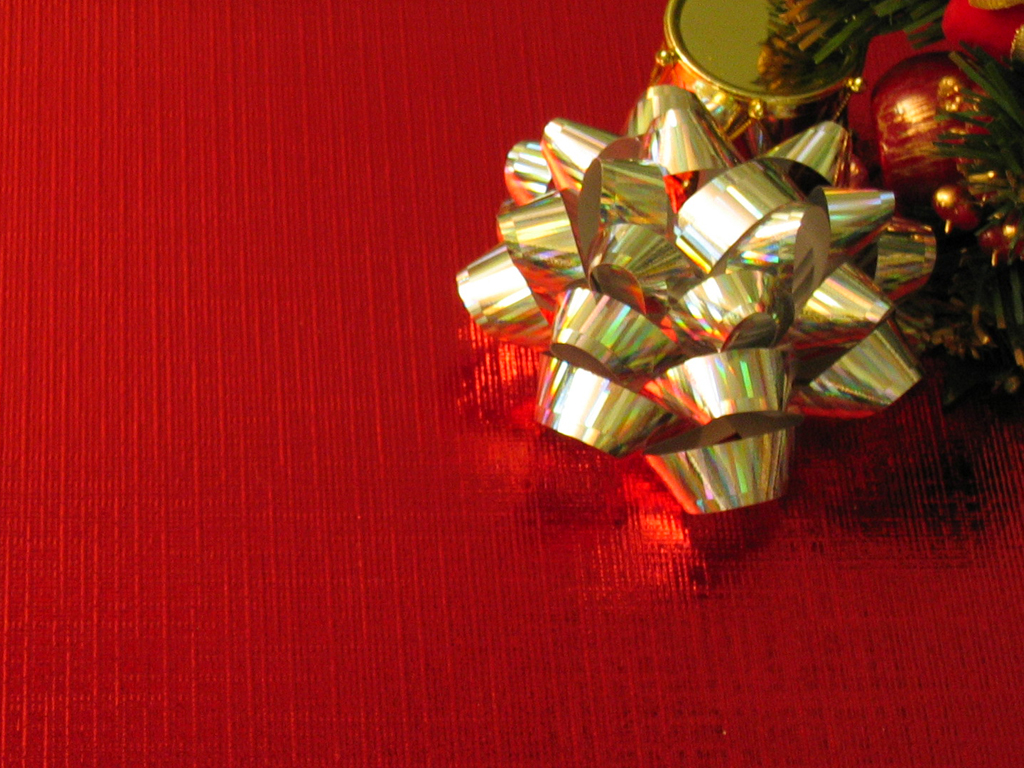 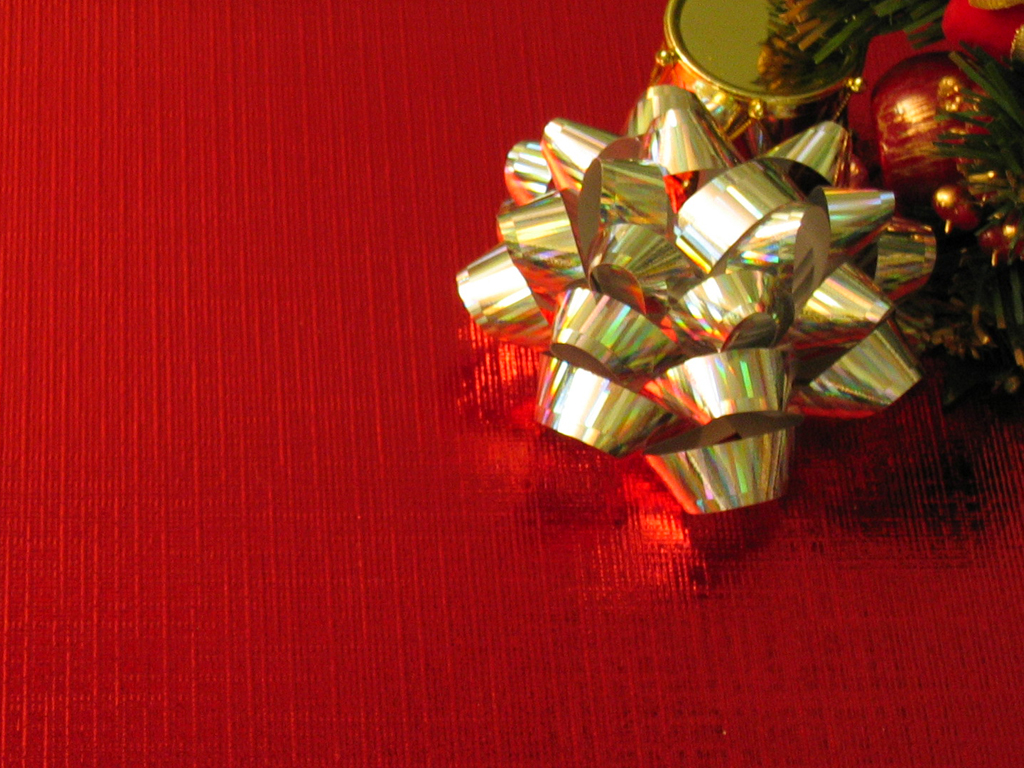 BIG IDEA
#4
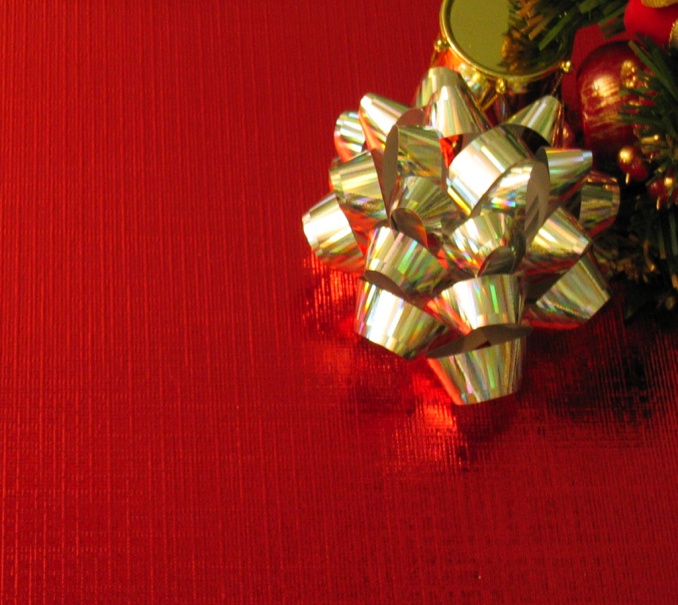 ThreeGifts
“For God so loved the world that He gave his and and only Son, that whoever believes in Him shall not perish but have eternal life”
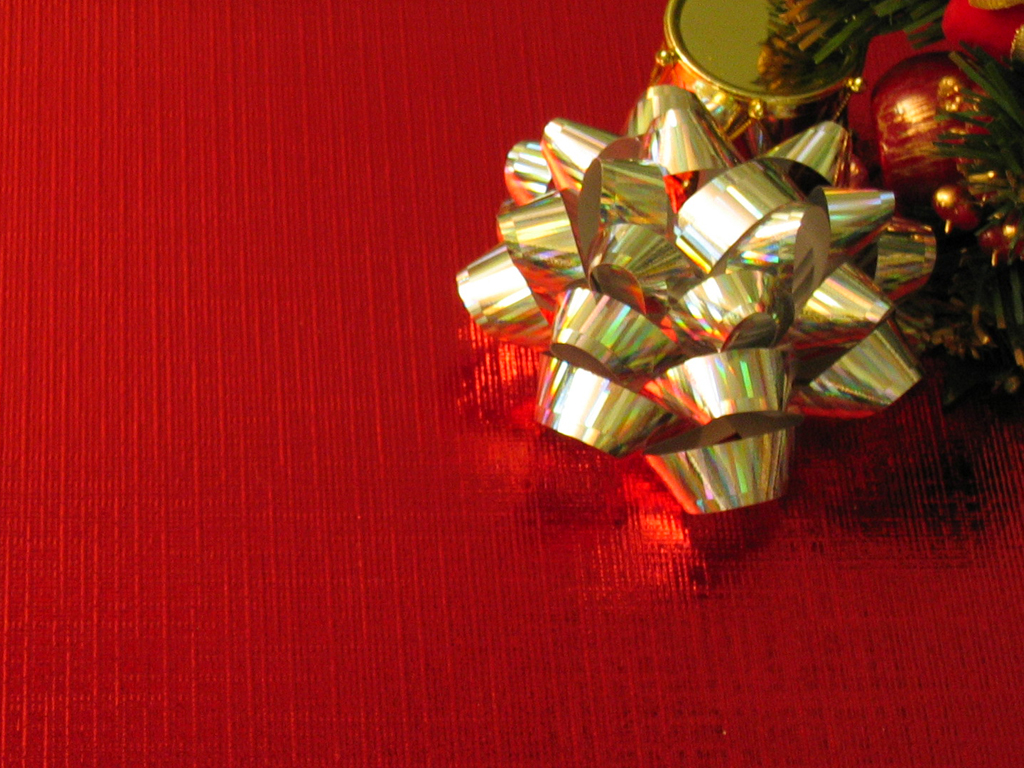 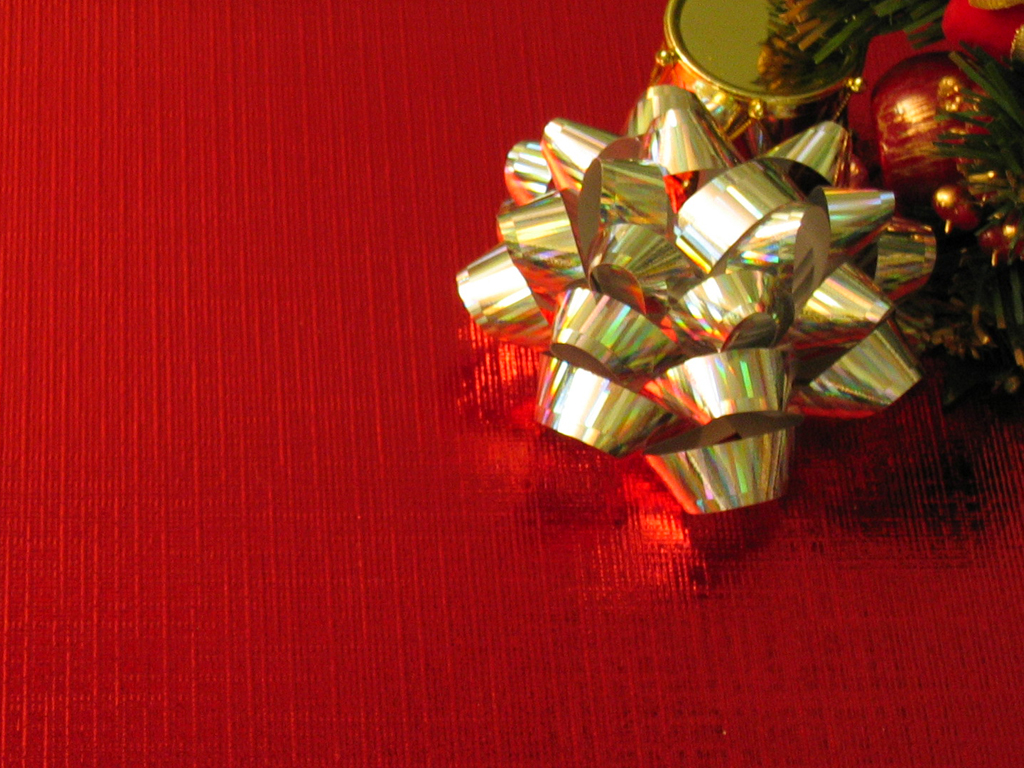 John 3:16
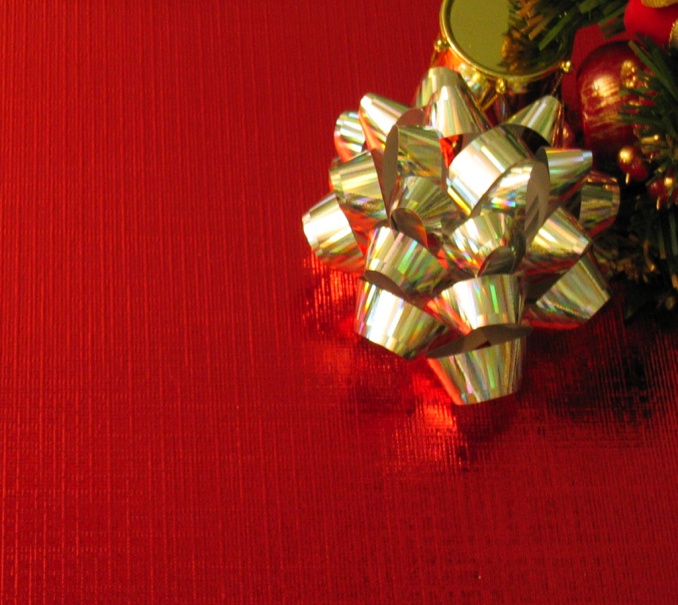 ThreeGifts
But God demonstrates his own love for us in this: While we were still sinners, Christ died for us.
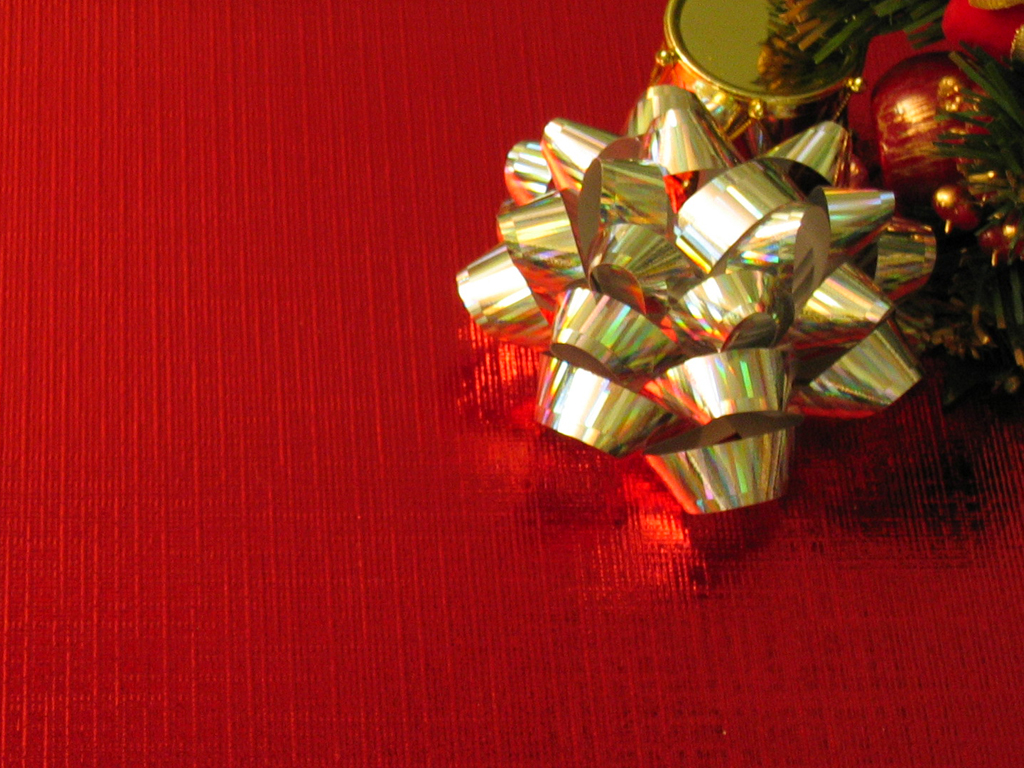 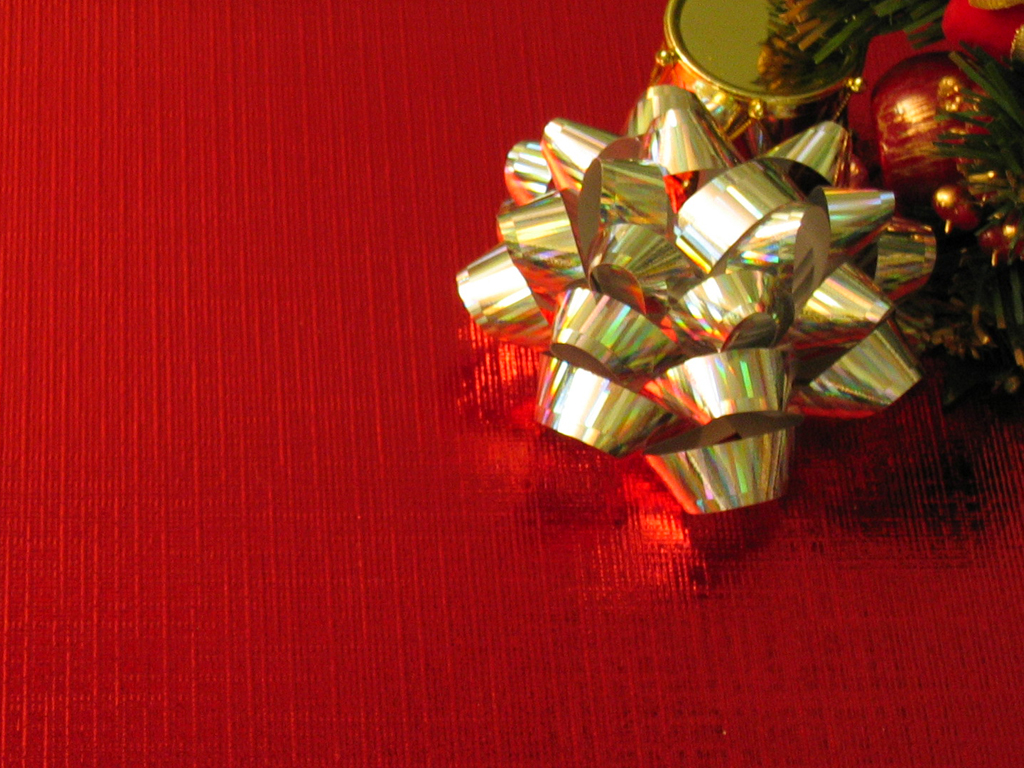 Romans 1:8
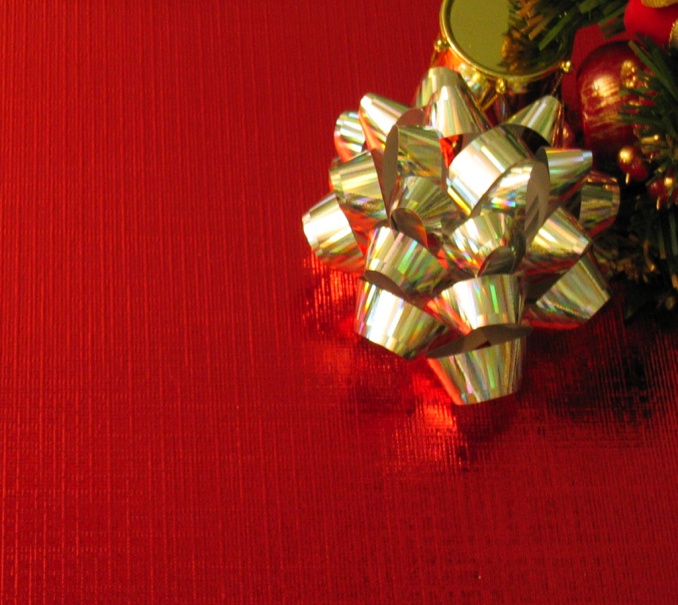 ThreeGifts
A new command I give you: Love one another.  As I have loved you, so you must love one another.”
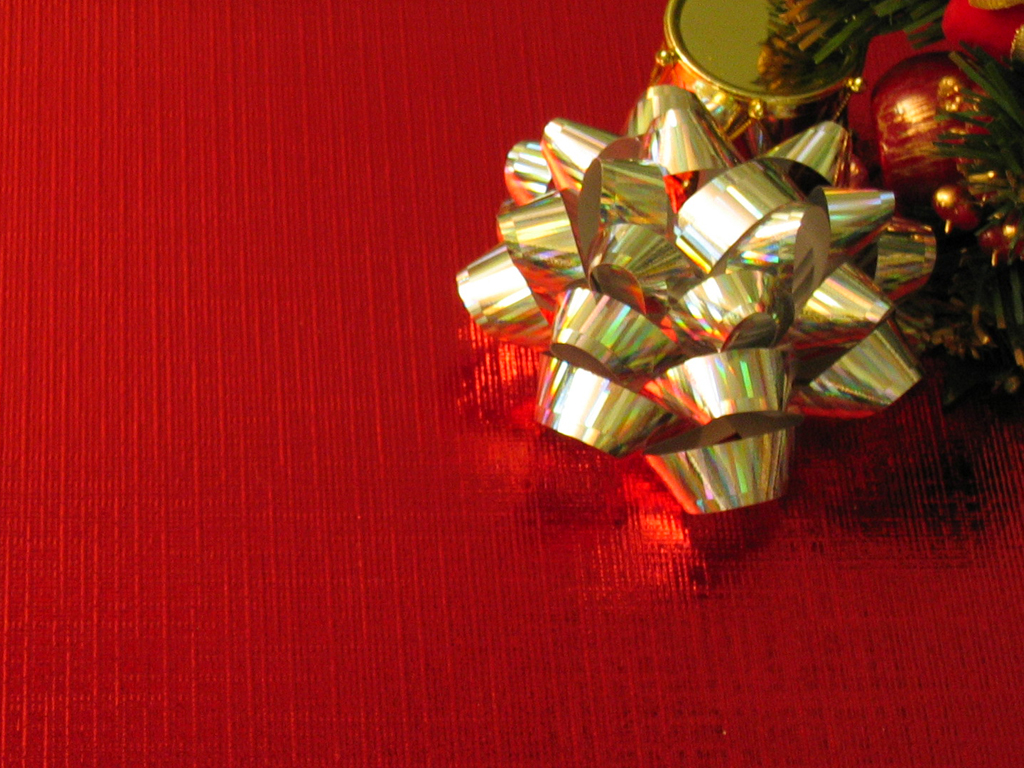 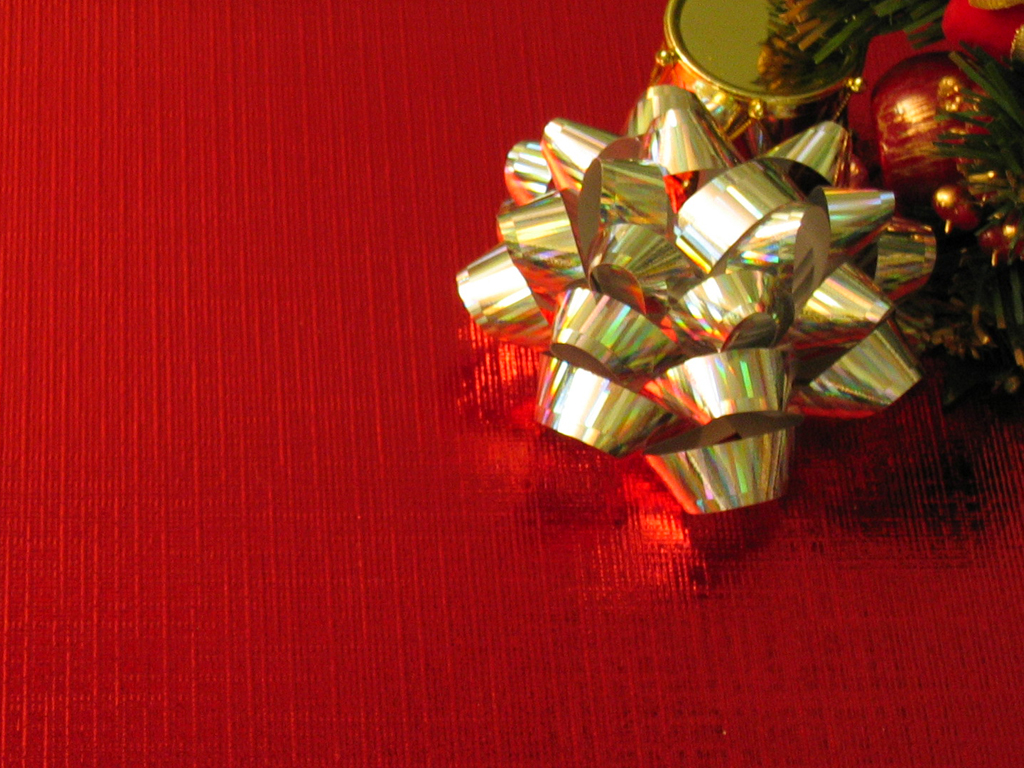 John 13:34
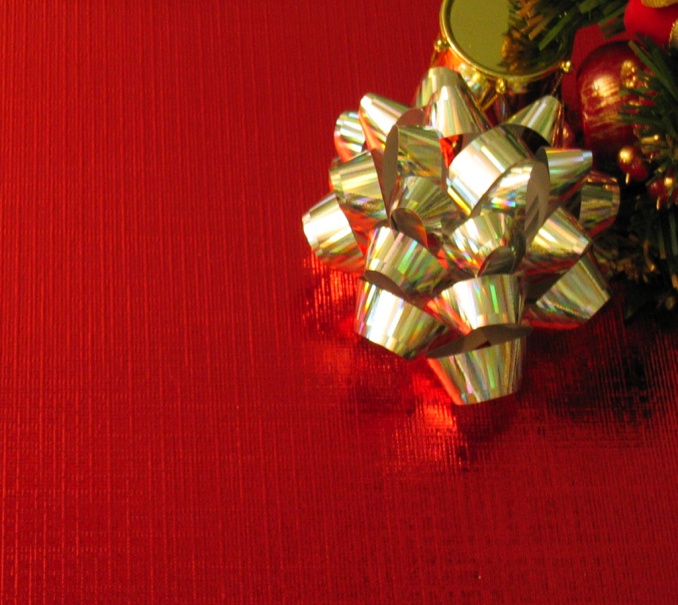 ThreeGifts
This LOVE is more than a feeling – it is expressed in a hopeful action.
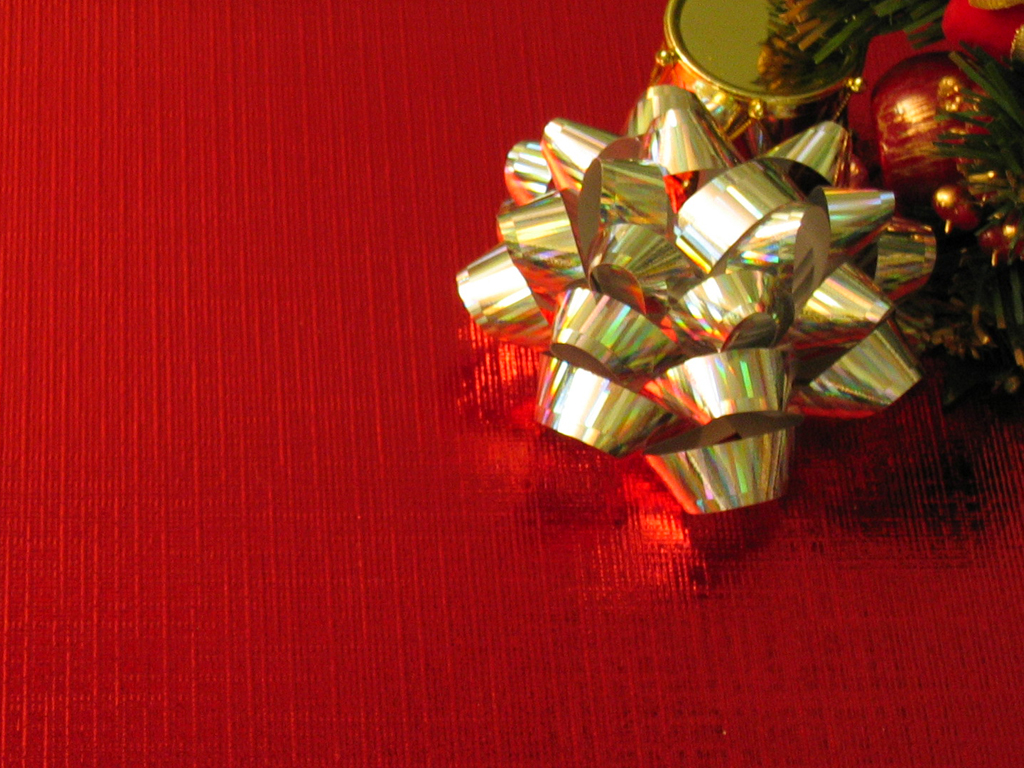 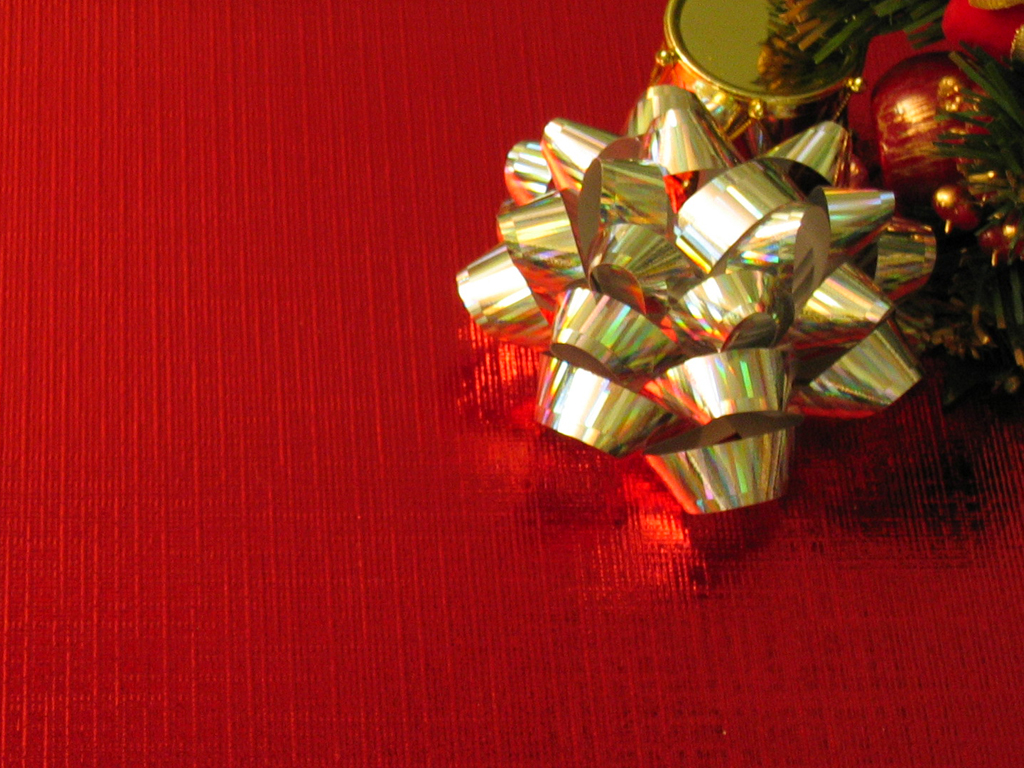 BIG IDEA
#5
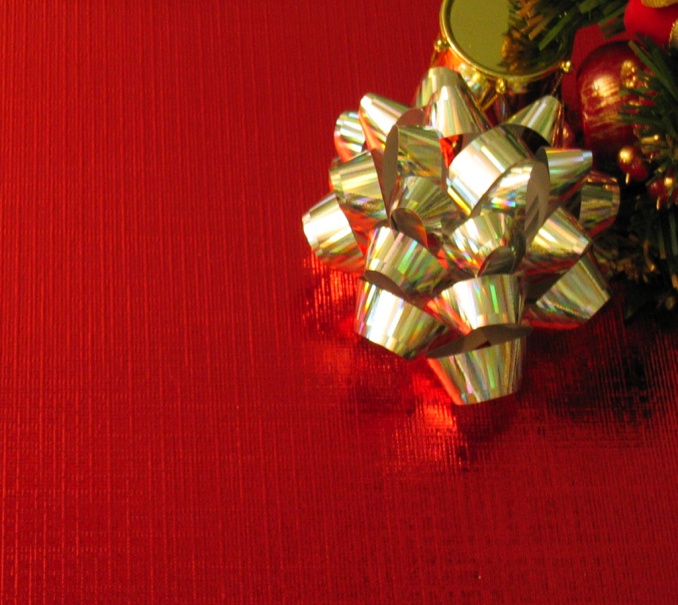 ThreeGifts
People need DEMONSTRATIONS of the product!
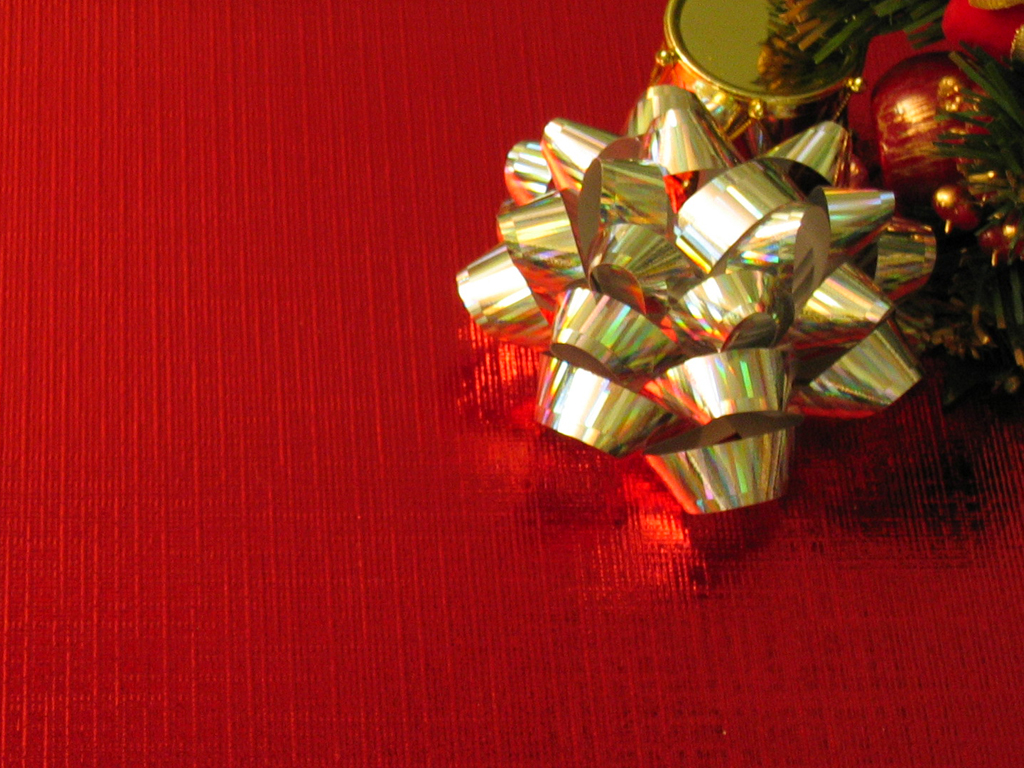 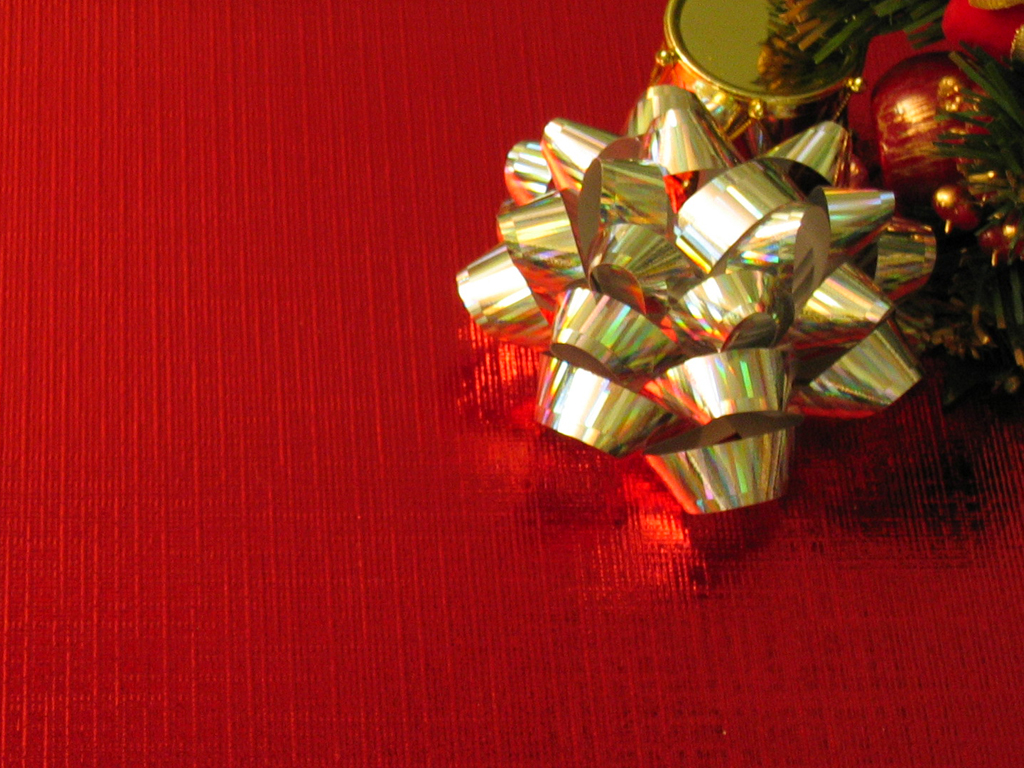 BIG IDEA
#5
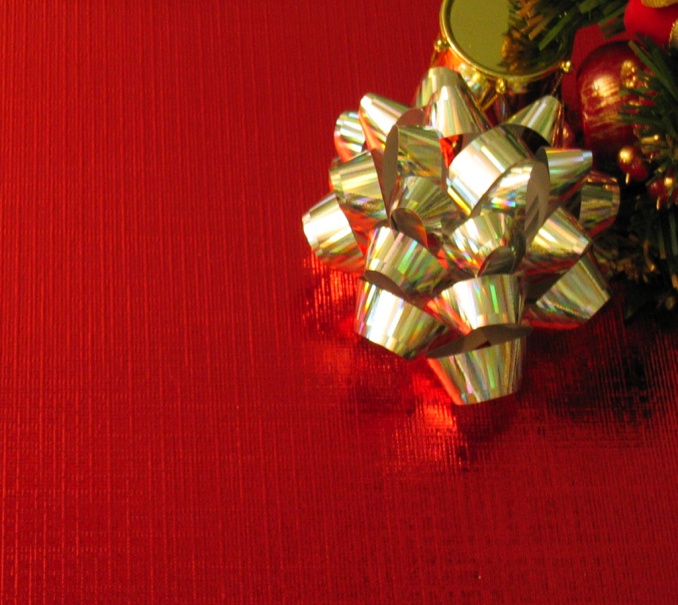 ThreeGifts
For in Christ Jesus neither circumcision nor uncircumcision has any value.. The only thing that counts is faith expressing itself through love.
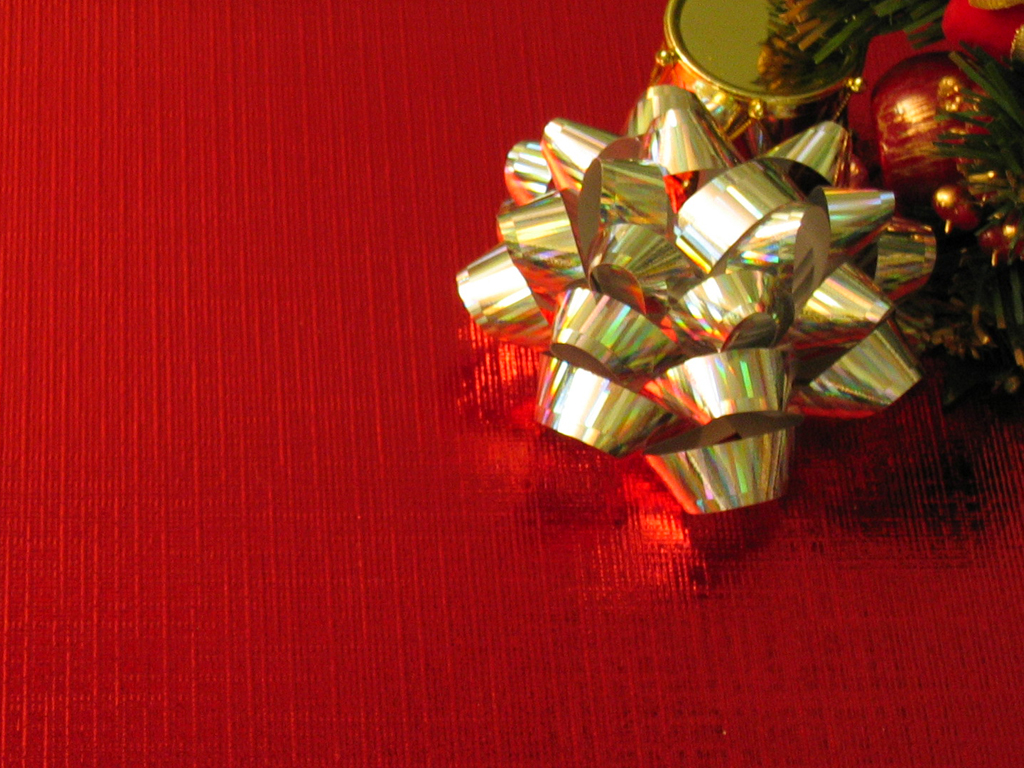 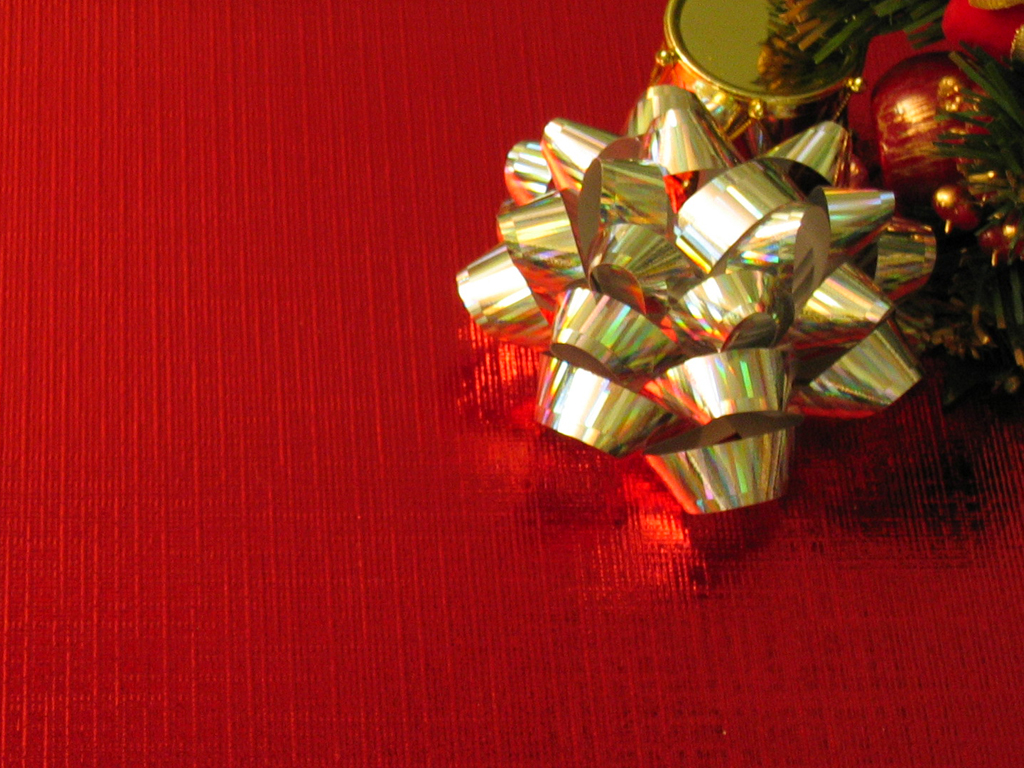 Galatians 5:6
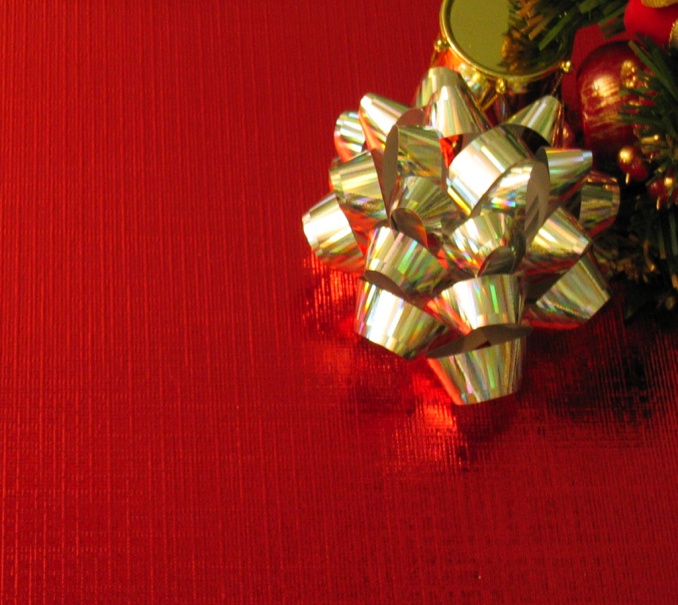 ThreeGifts
Love partners up with faith in order to find tangible and meaningful expression
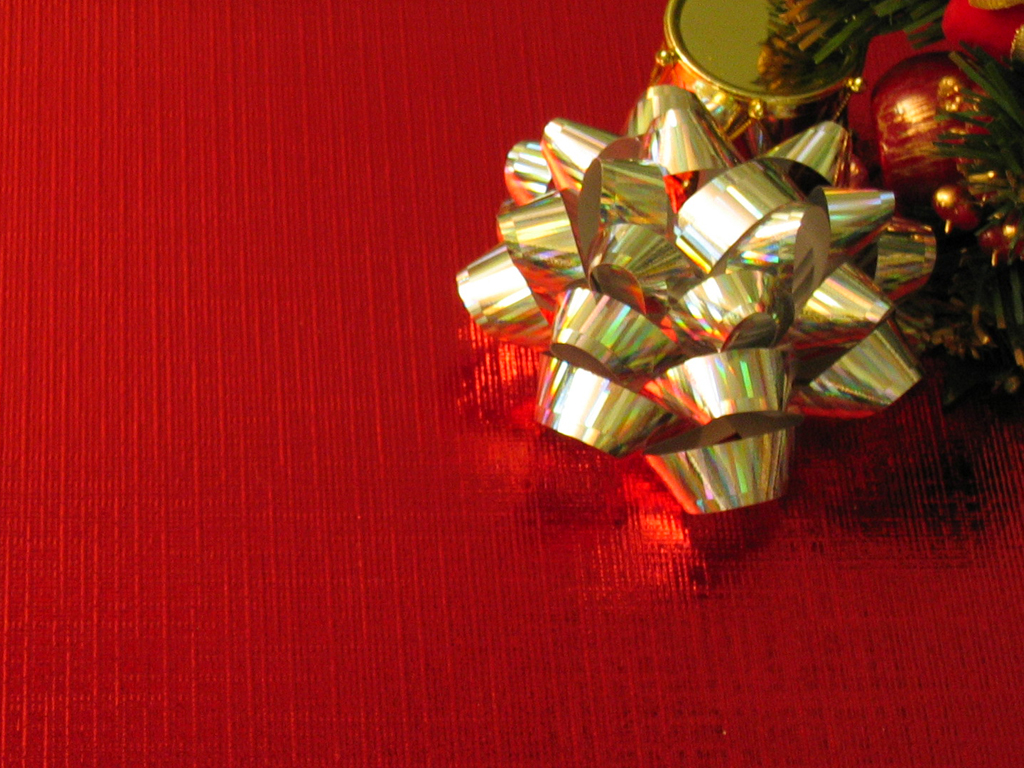 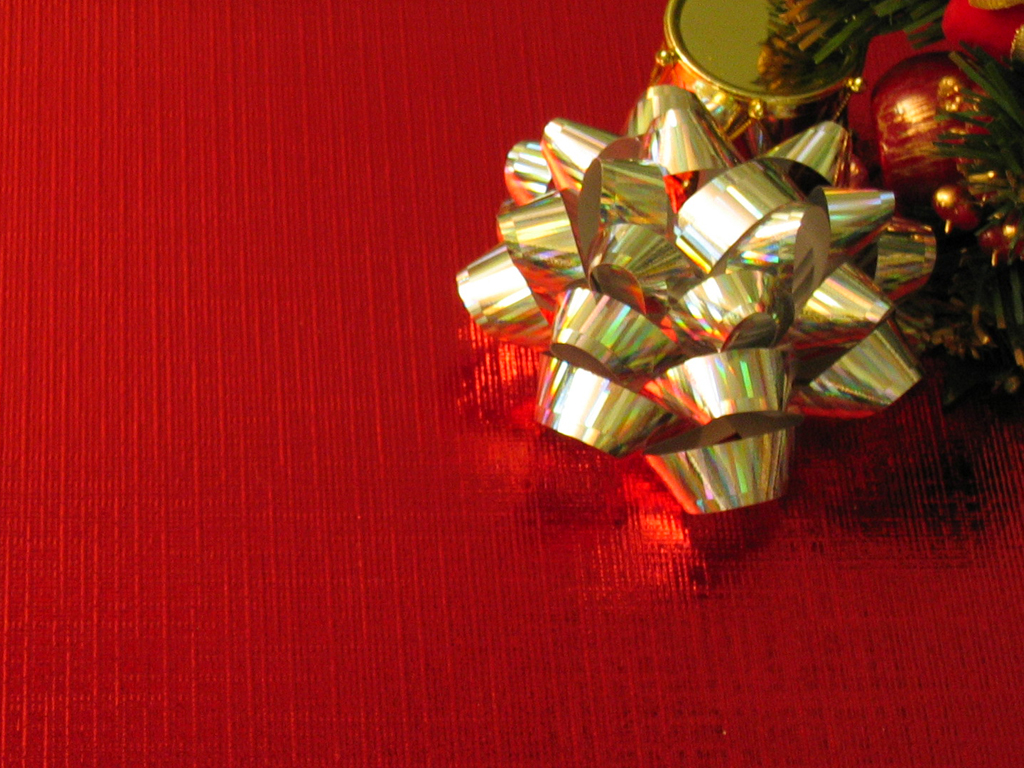 BIG IDEA
#6
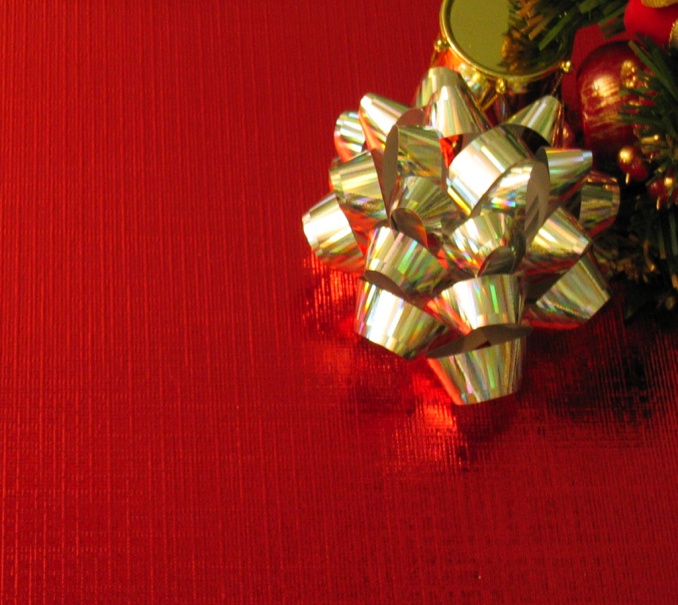 ThreeGifts
Yet I hold this against you:  You have forsaken the love you had at first.
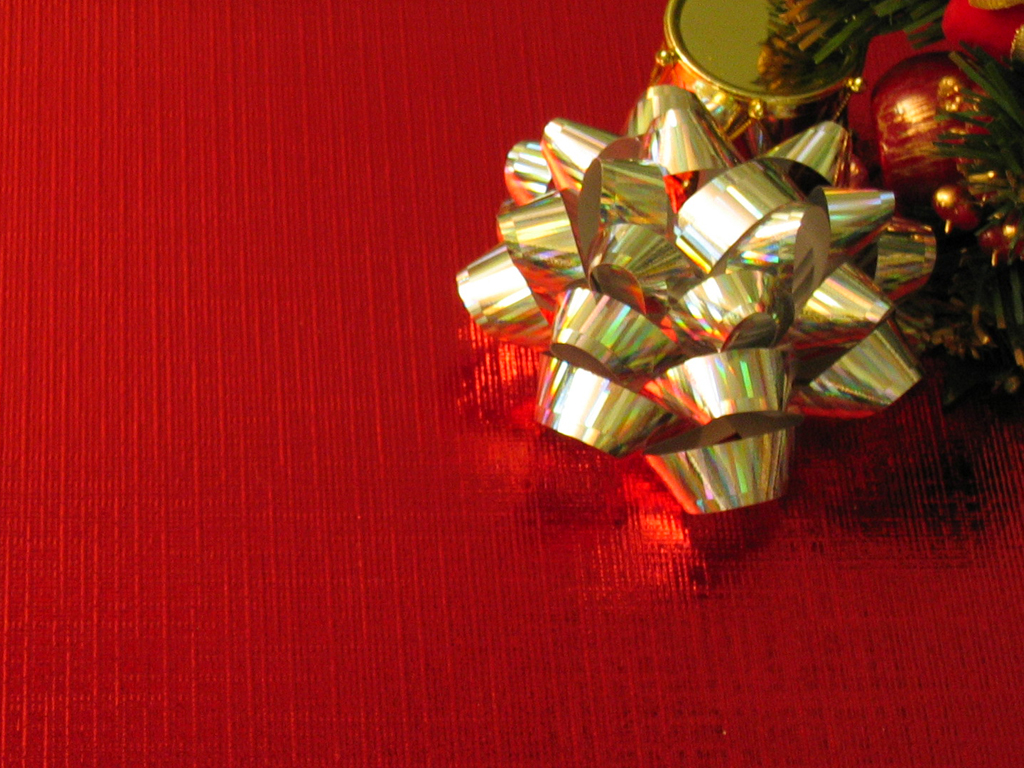 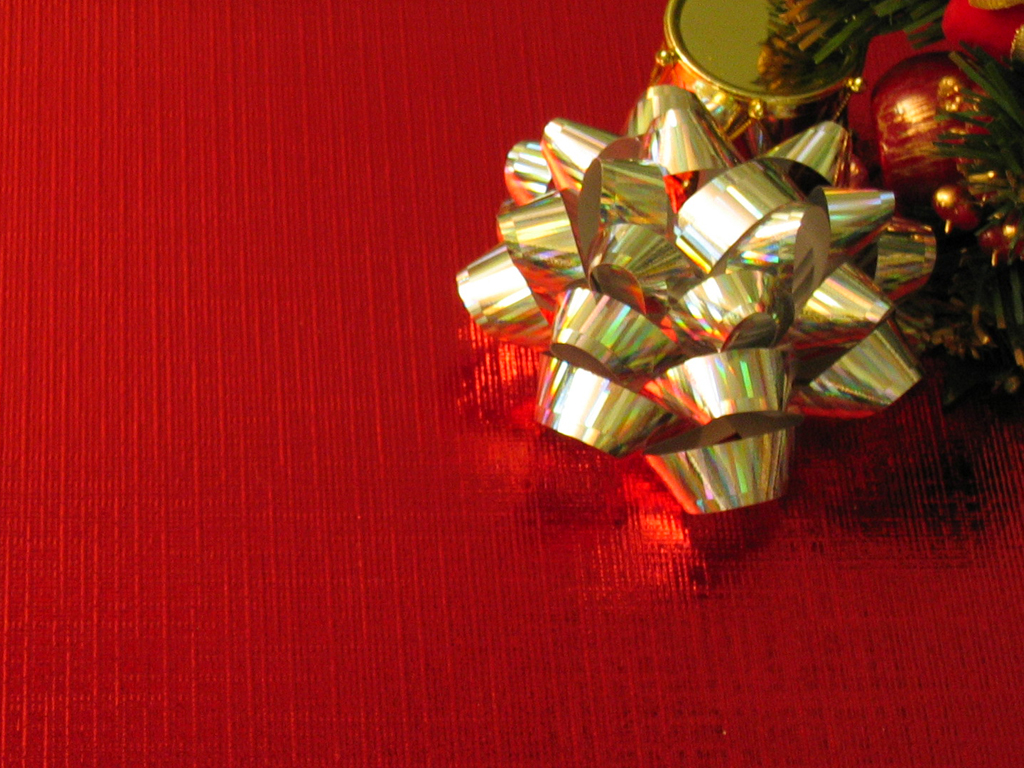 REV
2:4
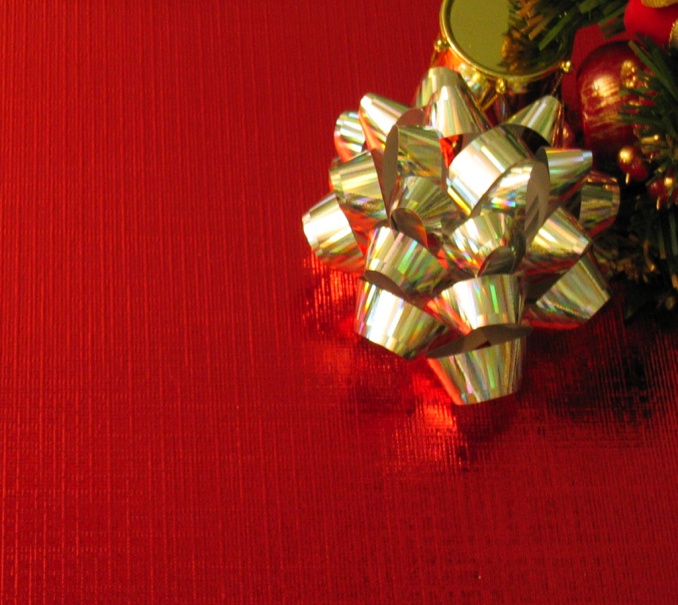 ThreeGifts
This LOVE must be refreshed and renewed through ongoing relationship.
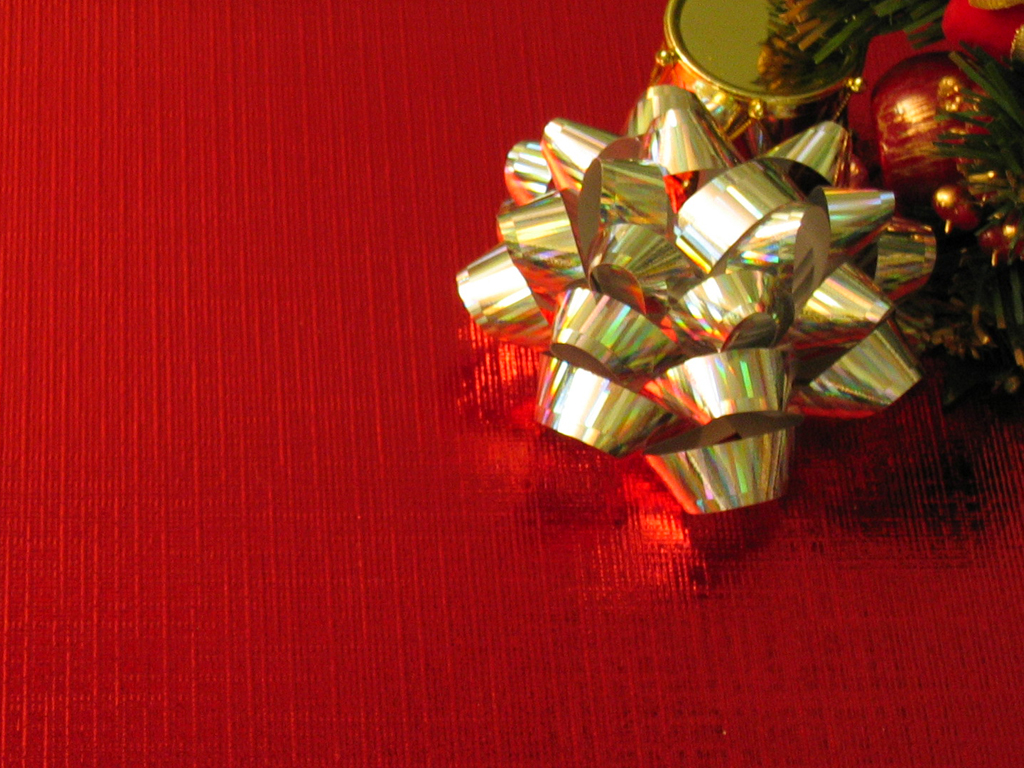 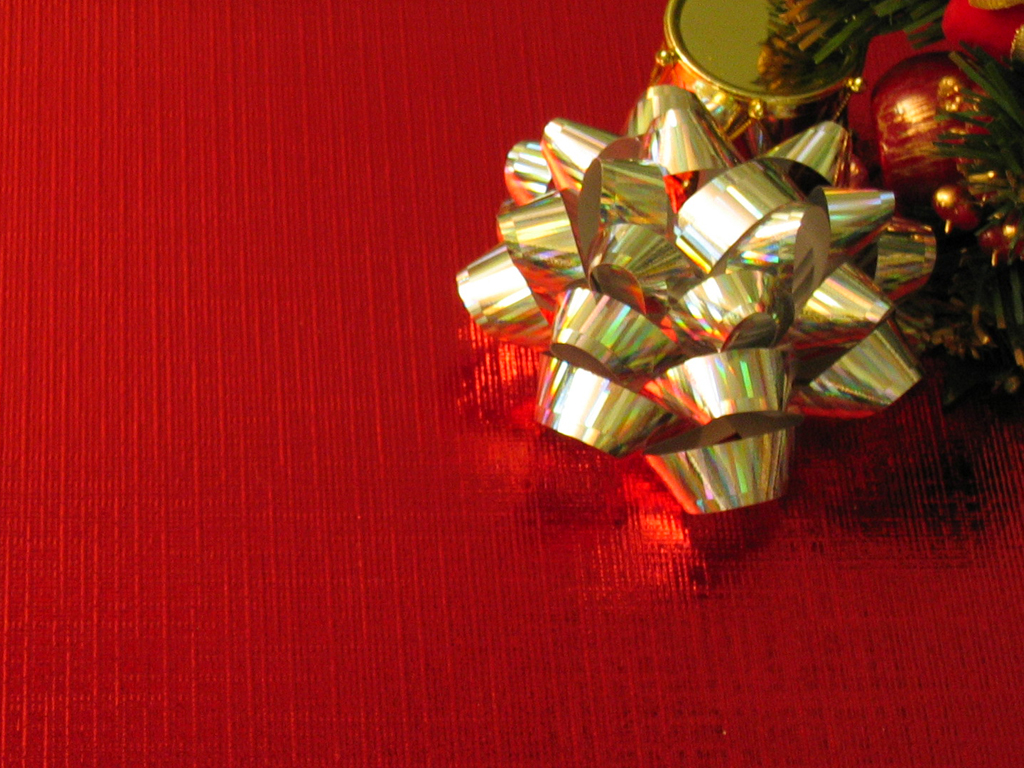 BIG IDEA
#7
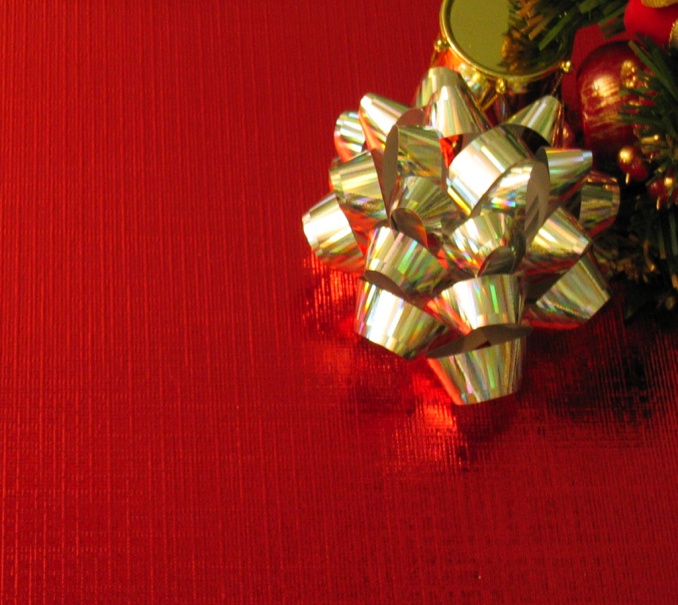 ThreeGifts
In what way do you need to receive this gift, today?
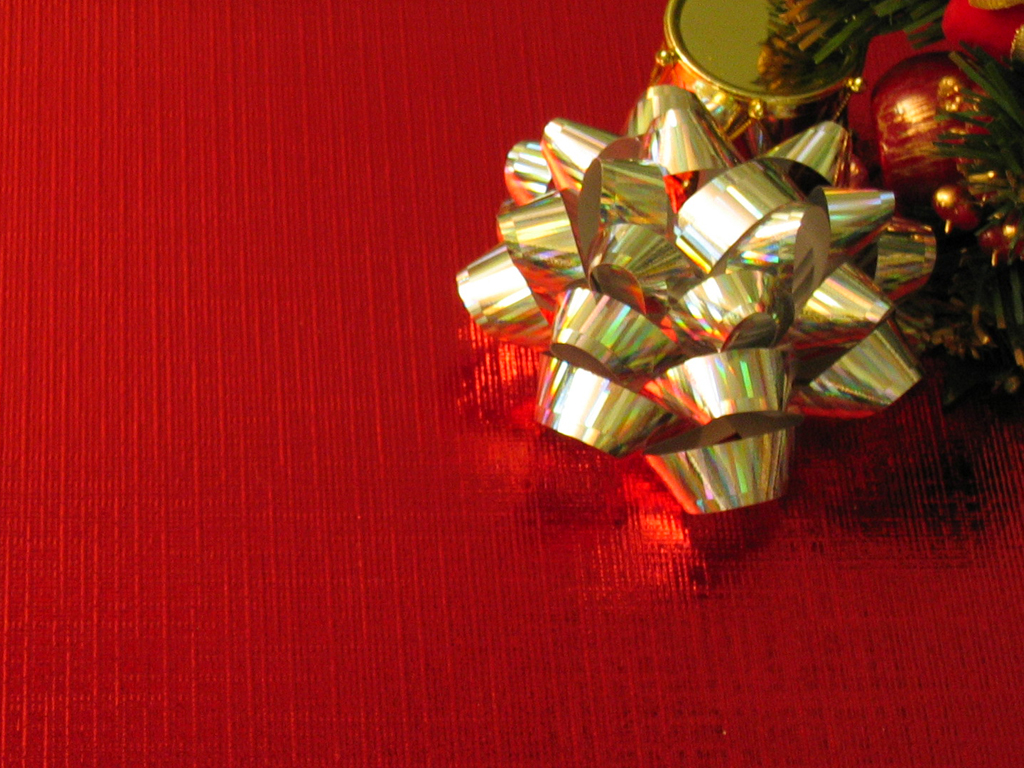 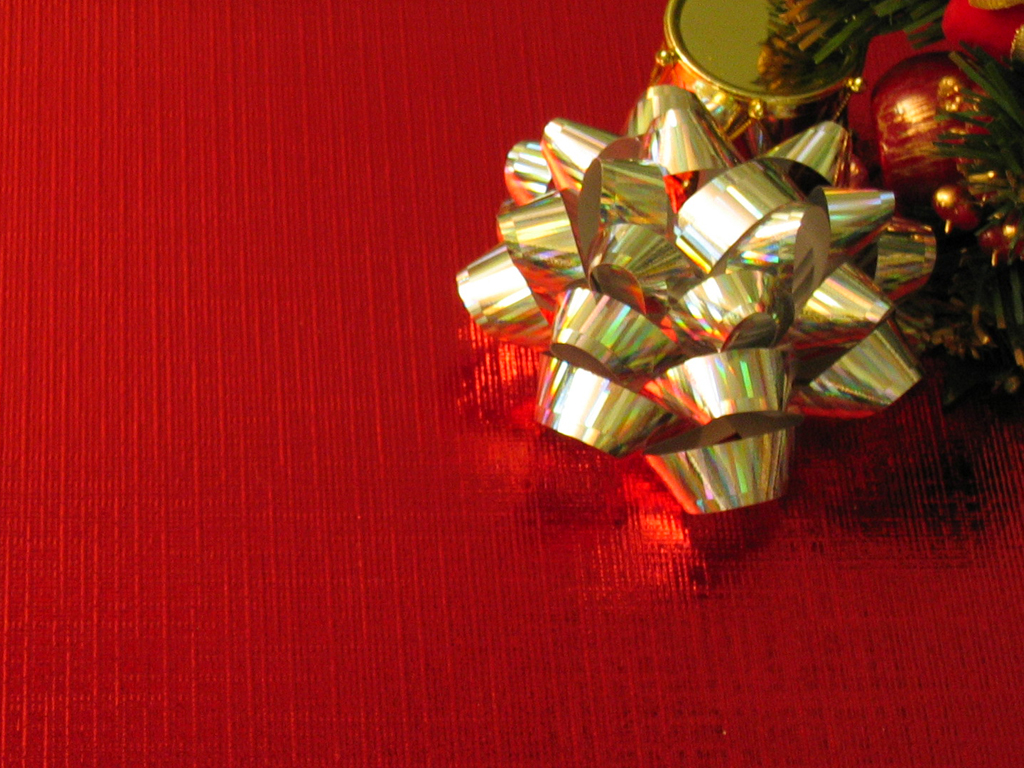 QUESTION
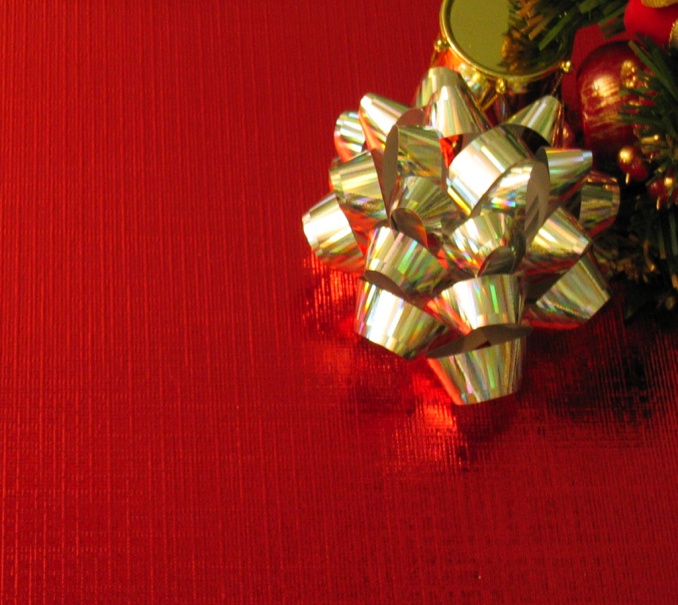 ThreeGifts
In what way do you need to give this gift away , today?
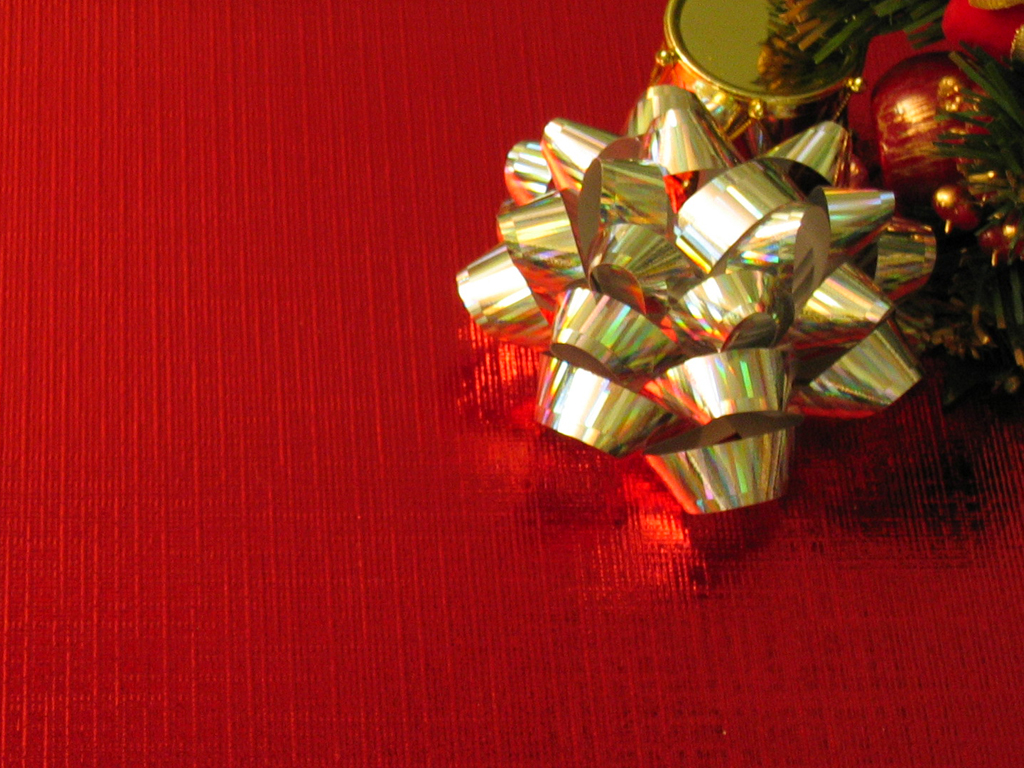 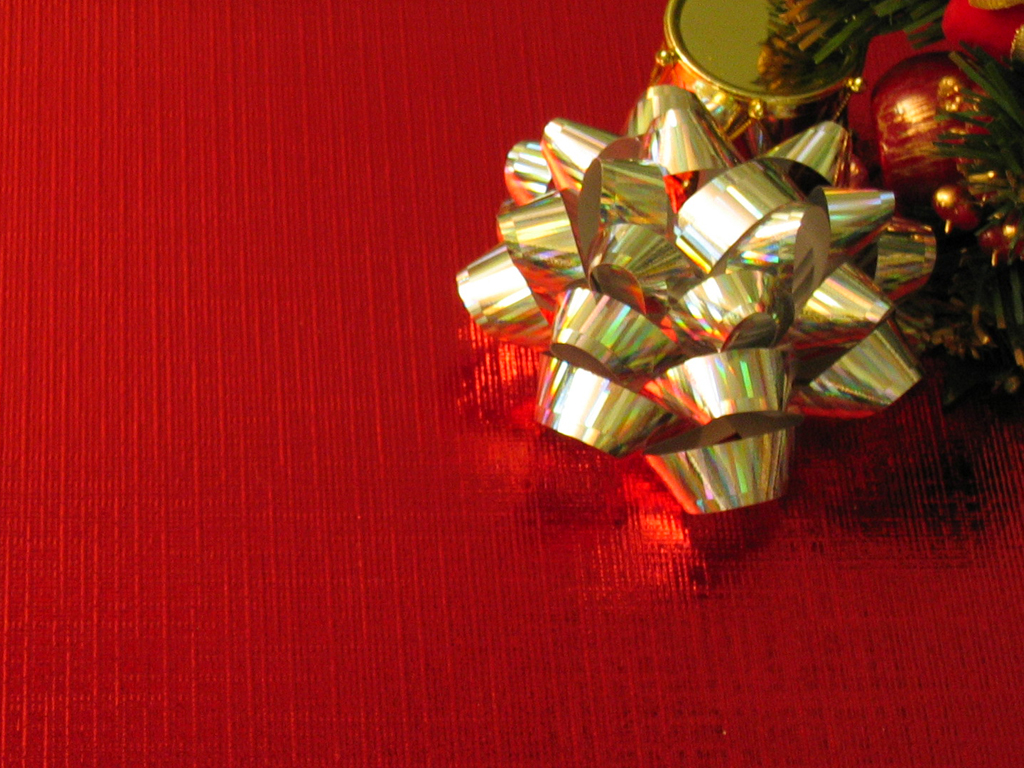 QUESTION
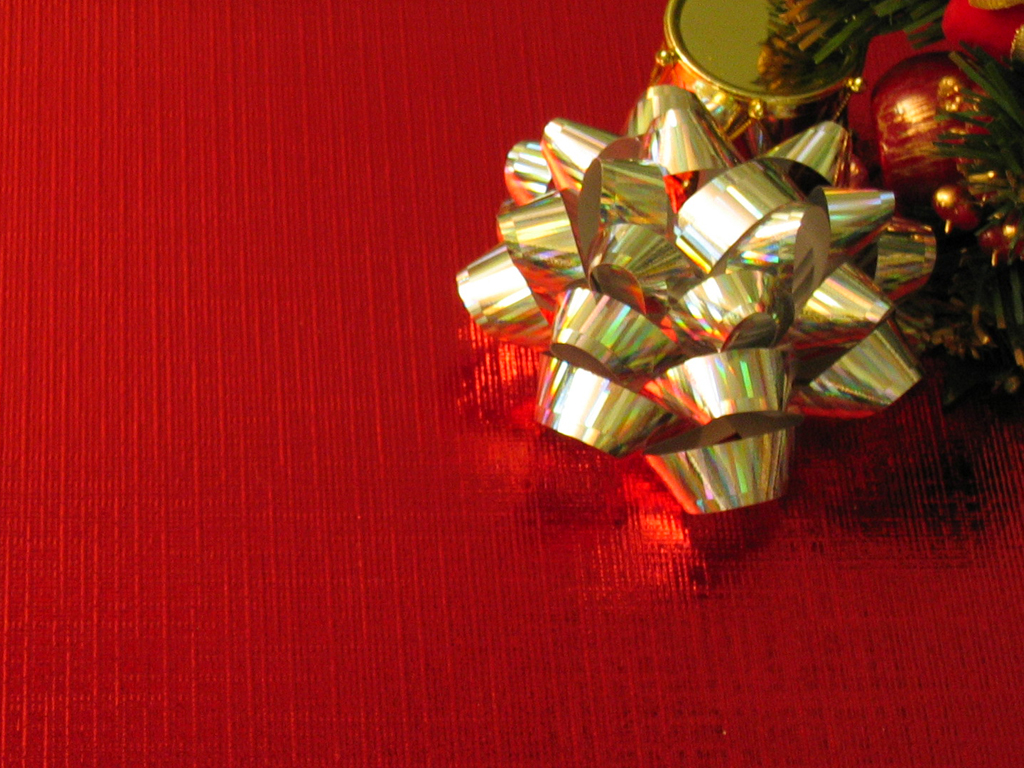 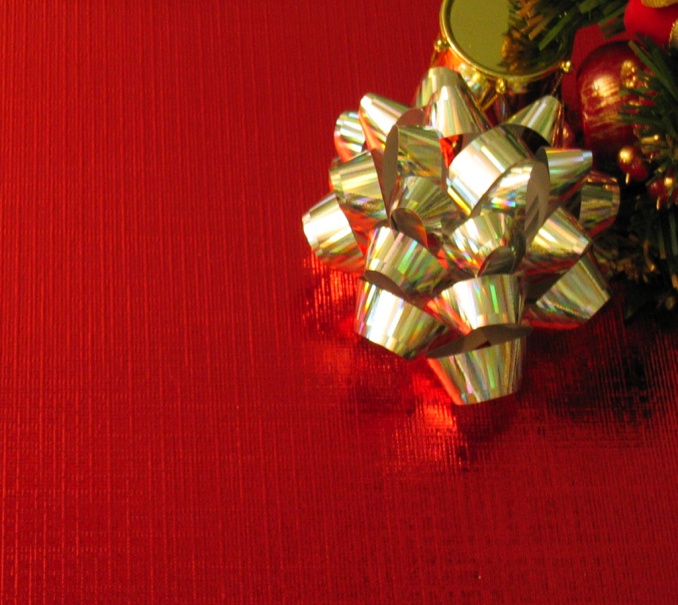 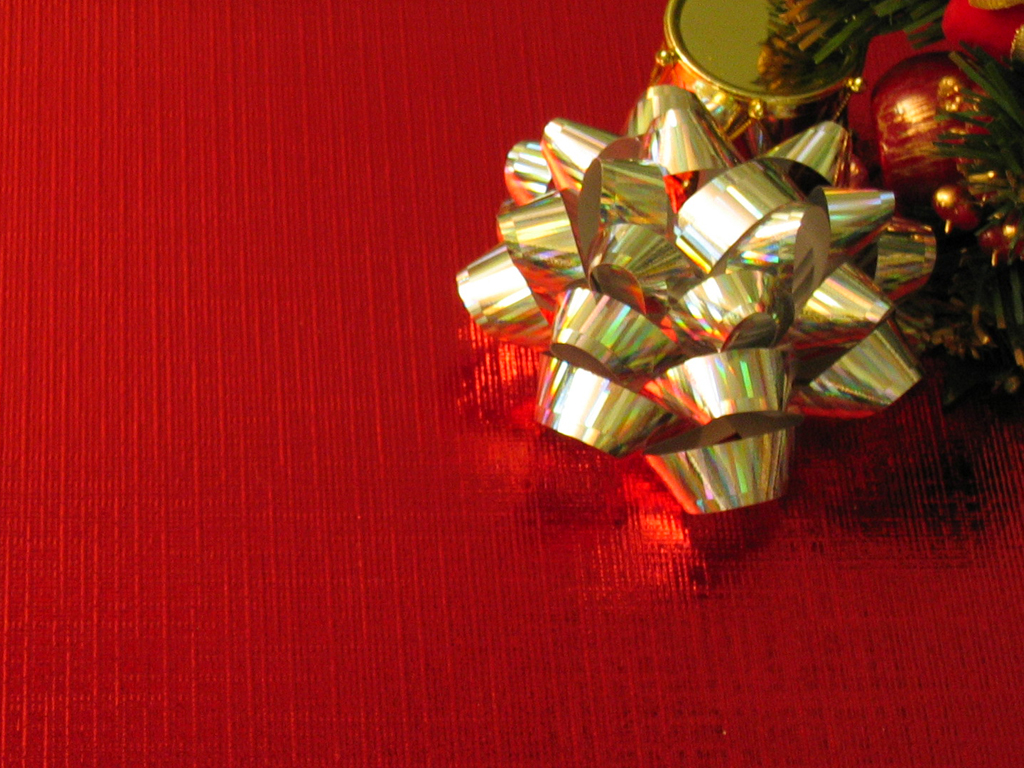 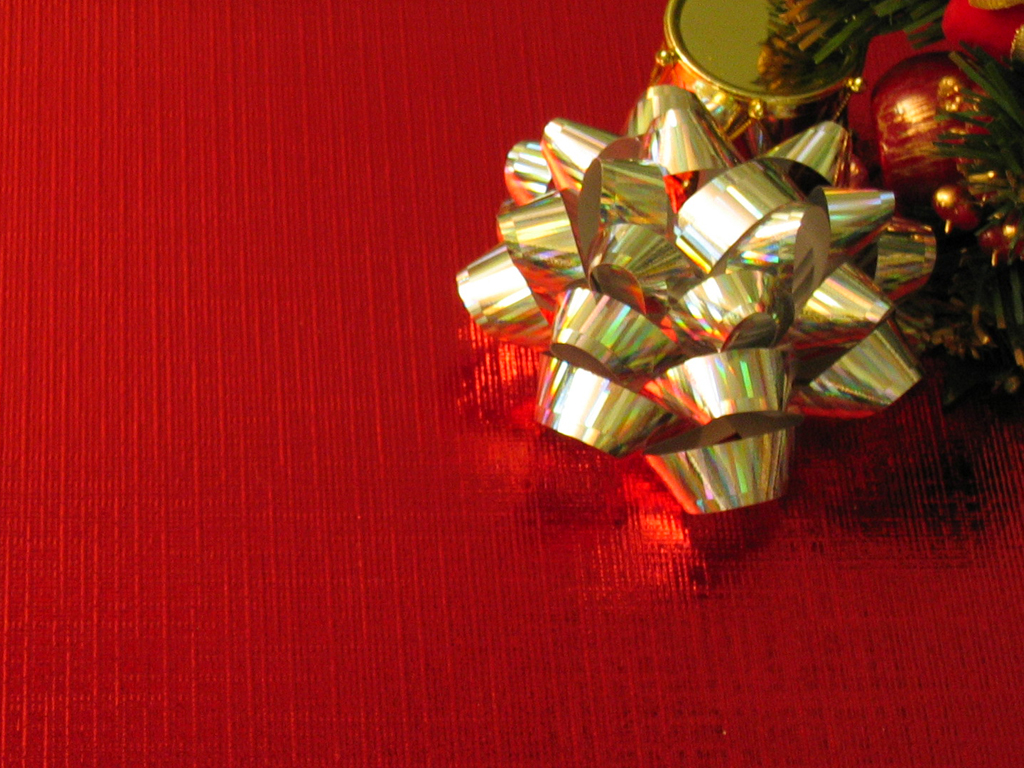